Non Surgical Complications 
Of Peritoneal Dialysis

Saleh Al Shurafa

QCH – KSA
Joint ISN & IPNA 
TEACHING COURSE
Complications
Infection
Metabolic
Mechanical
Respiratory
Nutrition
Saleh Al Shurafa – QCH - KSA
Frequency of Mechanical Complications of PD
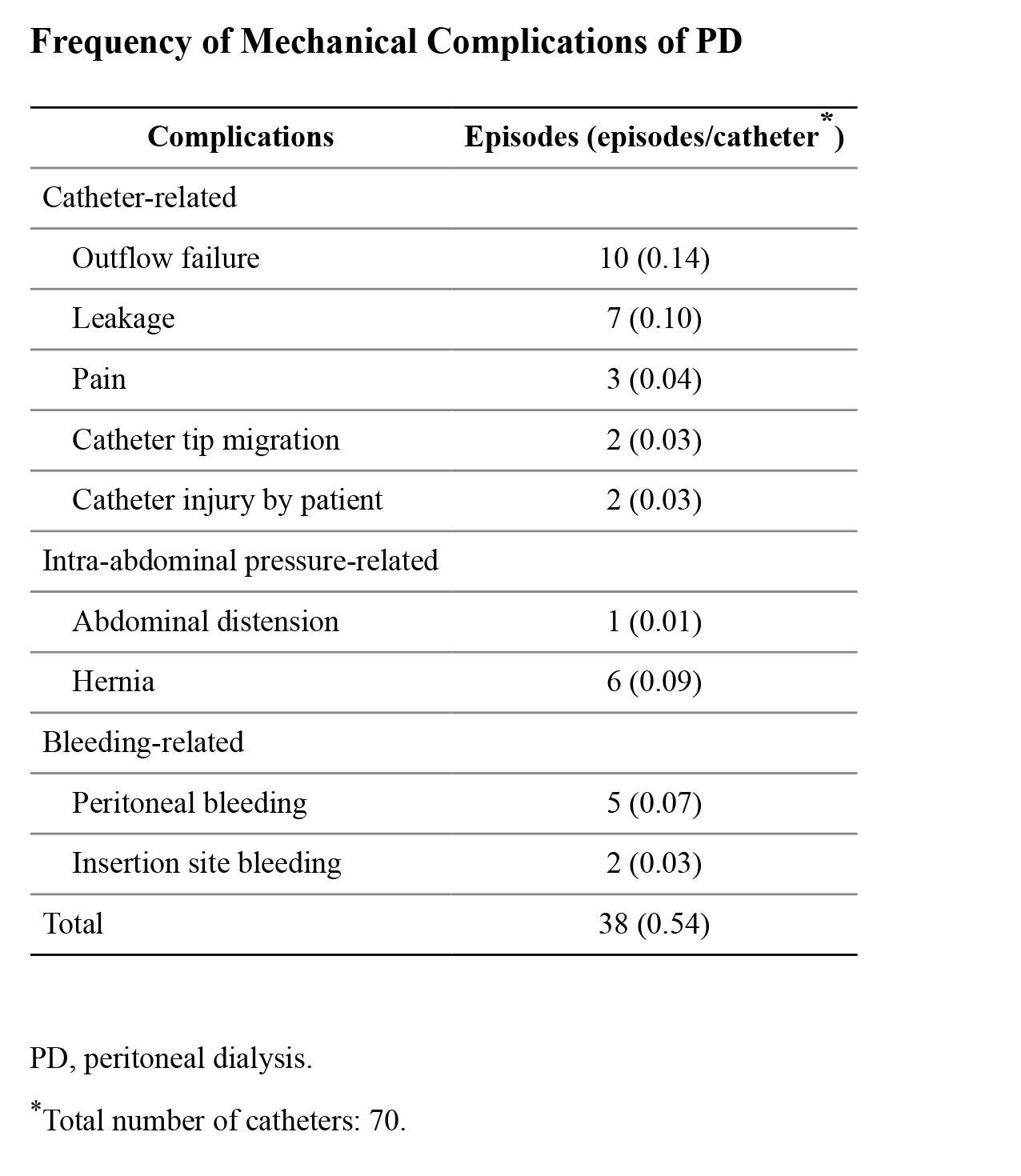 doi: 10.3349/ymj.2015.56.5.1359
Saleh Al Shurafa – QCH - KSA
Incidence of Mechanical Complications in 0-5 Years of Age Group and ≥6 Years of Age Group
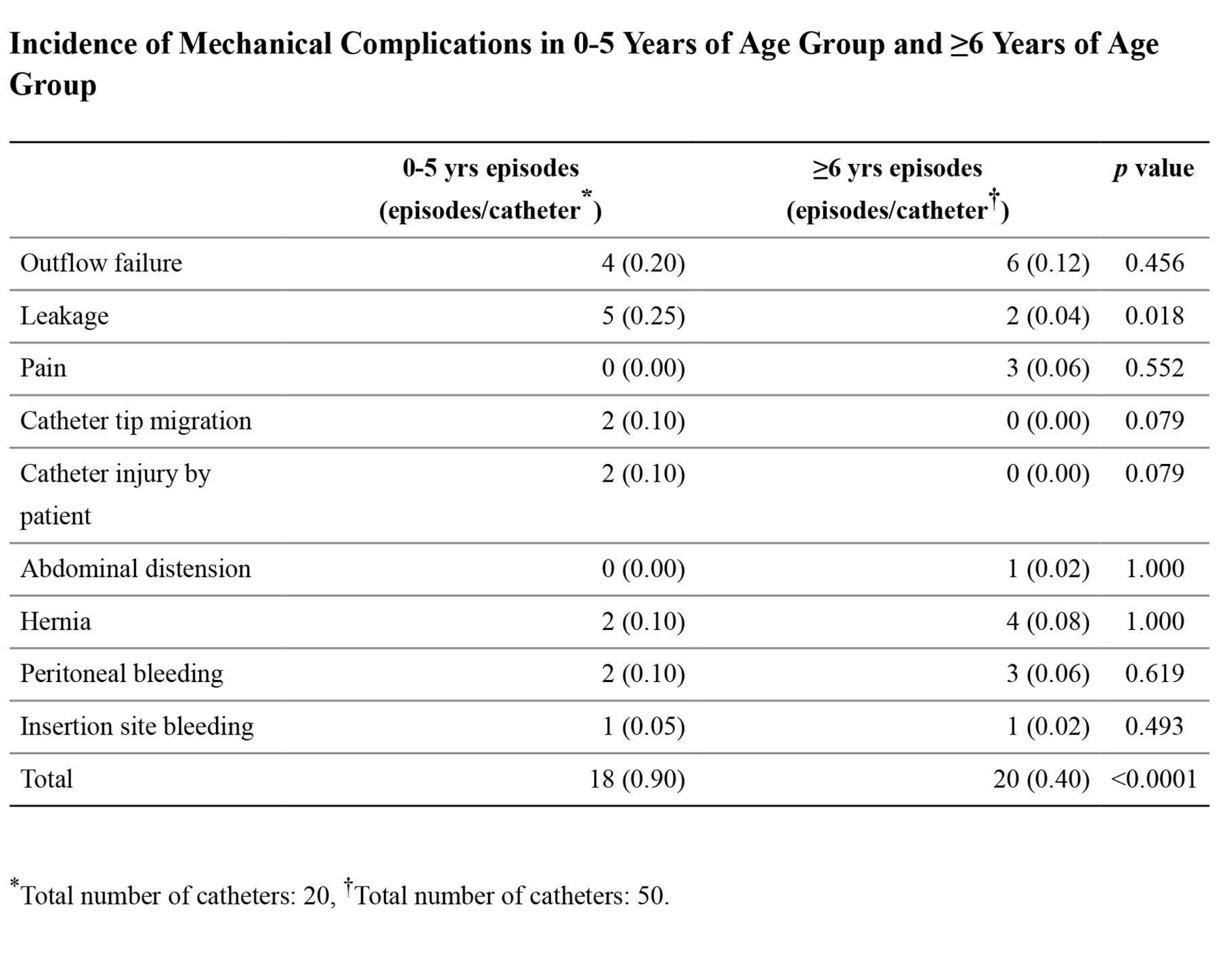 doi: 10.3349/ymj.2015.56.5.1359
Saleh Al Shurafa – QCH - KSA
Major Complication
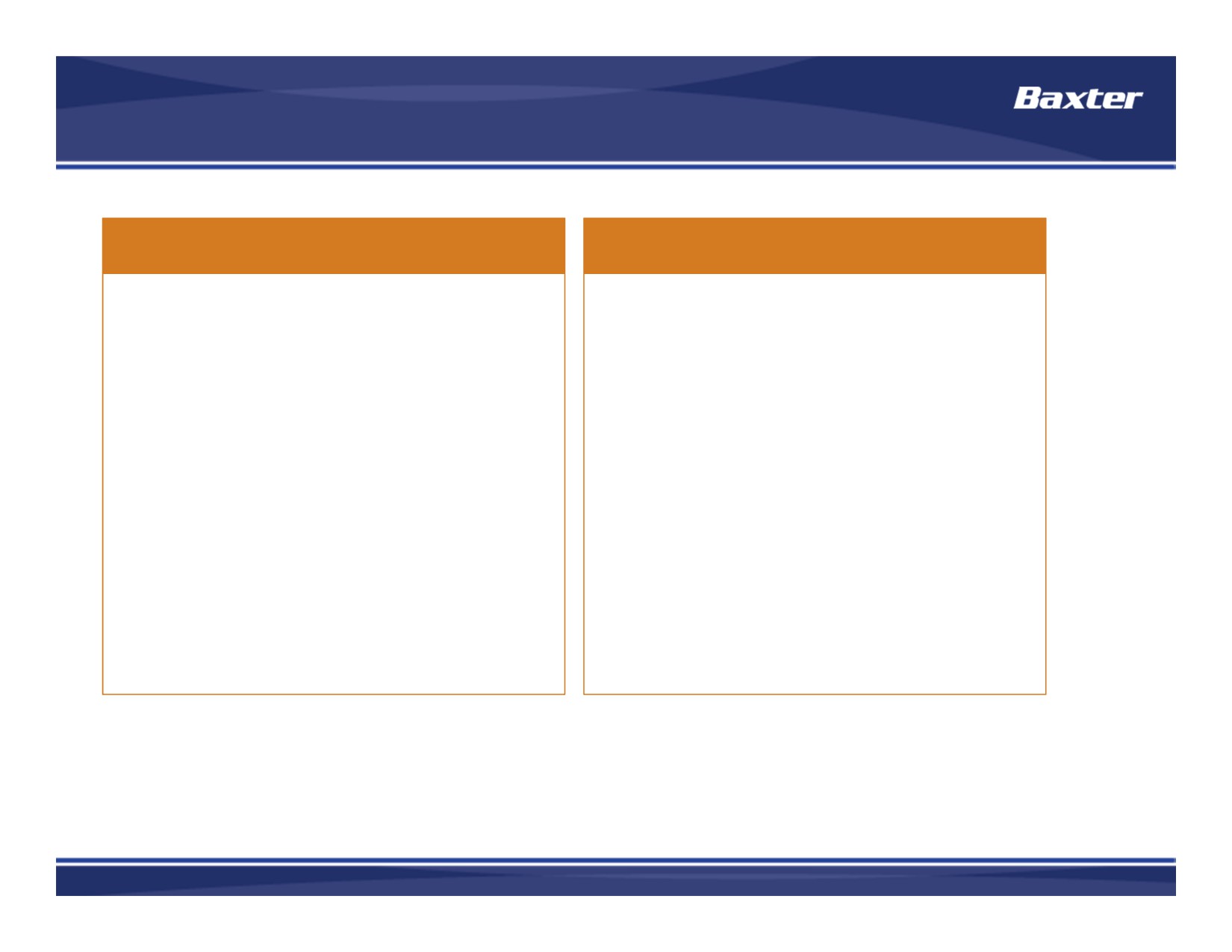 Mechanical complications
Occurring early after surgery
Occurring later after surgery
•
Haemoperitoneum
•
Pain
•
Poor outflow or inflow
•
Bleeding
•
Leaks
•
Migration of the catheter
•
Increased IPP (Intra Peritoneal
Pressure)
•
Hernia
•
Pain: infusion and drainage
phases
•	Eosinophyllic peritonitis at start of PD
Saleh Al Shurafa – QCH - KSA
Later After Surgery
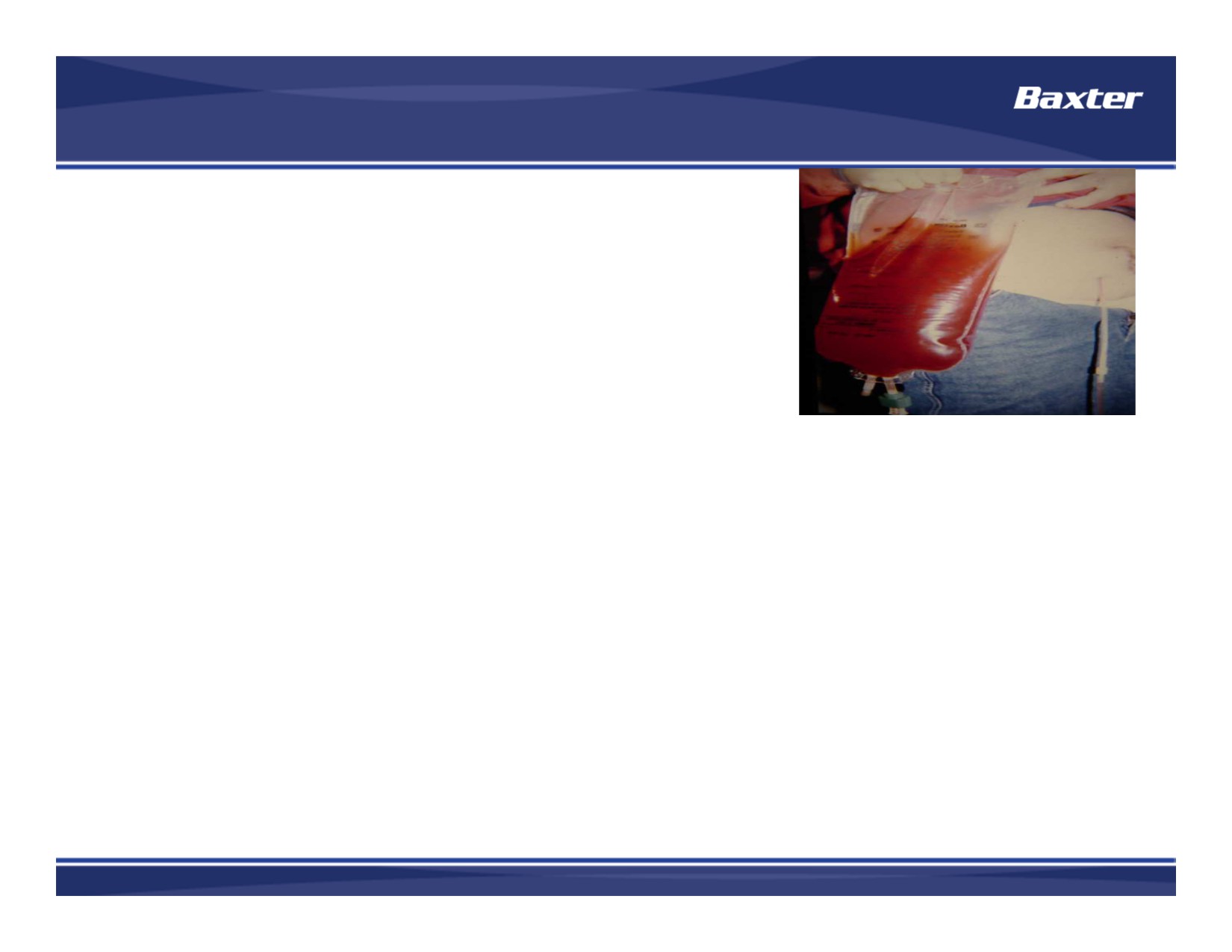 Haemoperitoneum
Can look dramatic but will usually settle with time
@Causes
Benign (menses ,ovarian cyst, ovulation, PCKD, Trauma,  CoagulopathySerious ( Ischemic Bowel, Colon CA, Pancreatitis, urologic malignancy)
@ Managements
• Review patients medical history.
•  Warn the patients during training ,It might affect patients psychologically.
• Dialysis with room temperature.
• Heparinized flushing Recommended dose of heparin is 500 -1000IU / L PD solution
5
Saleh Al Shurafa – QCH - KSA
5
Poor Inflow or Outflow
Typically constipation and catheter migration are major causes of flow problemsClinical features, patient typically reports slow CAPD exchanges orHomeChoice alarms
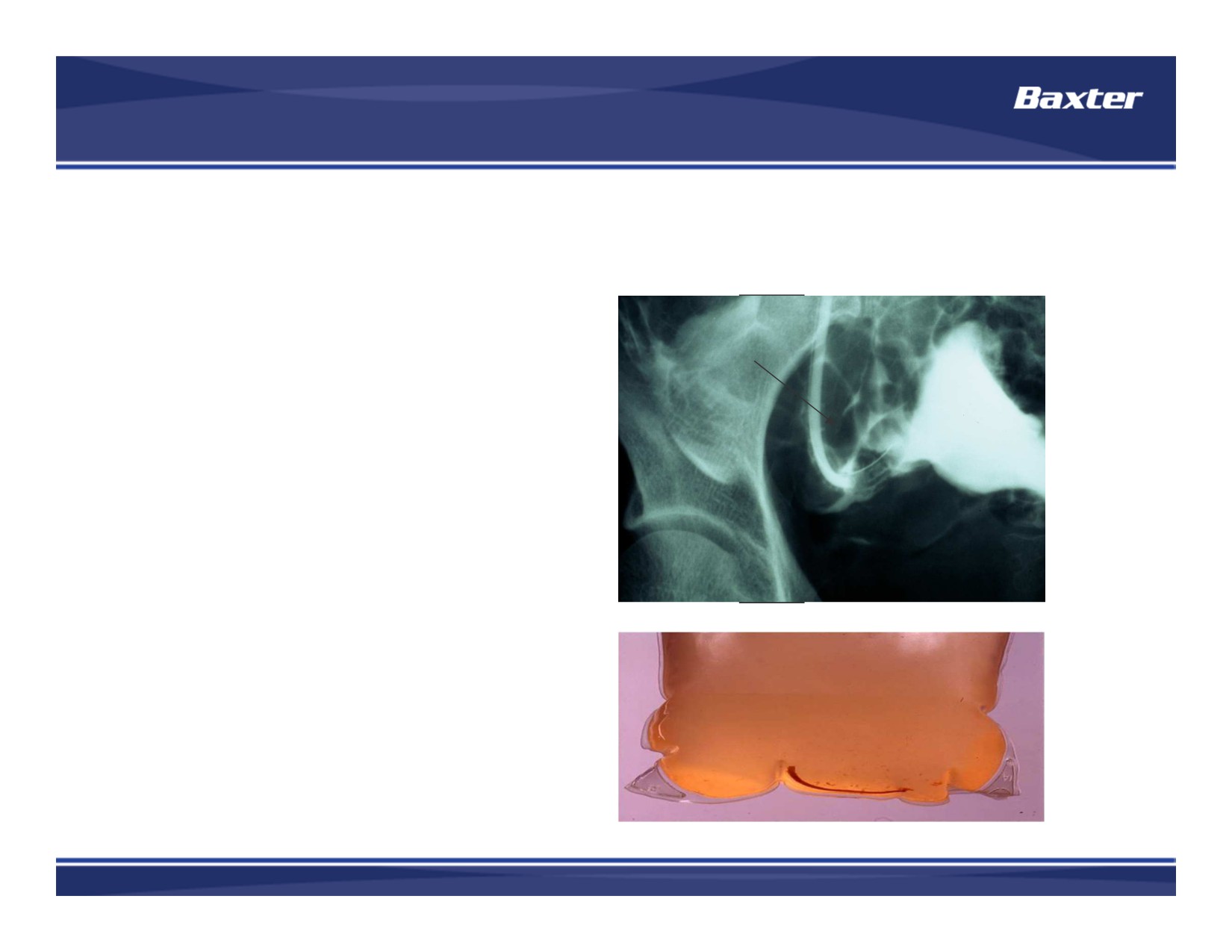 Causes
Catheter holes are
• Constipation
blocked
• Rapid absorption (lymphatics - in first	few days of PD)
• Catheter migration
Catheter tip isfree
• Partial Catheter obstruction with fibrin,	blood clots
• Omental wrapping
Blood clot
6
Saleh Al Shurafa – QCH - KSA
Catheter Migration
Migration of the catheter is defined if the tip is found not to be in the truepelvis either function or dysfunction migrated catheter
Predisposing factors
Prevention
• Constipation
• Perfect catheter insertion technique
• Improper implantation or length
• Avoid and manage constipation
• Direction of the subcutaneous tunnel and
“memory” of catheter may lead tomigration of the catheter.
Management
Conservative
@ Stairecase
@bowel stimulation
Surgical intervention
@ Guidewire or laprascopic manipulation@ Lapratomy and or re-insertion
PERITONEAL DIALYSIS : 1994 | Volume : 40 | Issue :Peritoneal access. Bhatla B, Khanna R, Twardowski ZJ
Saleh Al Shurafa – QCH - KSA
Catheter Obstruction
PD catheter might be obstructed partially or completely dueto the following causes :
@Constipation
@ Blood clots or thrombus.@Kink
@Fibrin
@Omental Wrapping (Jerky Outflow).
The omentum is made up of two layers of fatty tissues and both supportsand covers the organs and intestines There are two parts of theomentum, the greater omentum and the lesser omentum, which areresponsible for storing fat deposits and connecting the intestines andstomach to the liver respectively.
Saleh Al Shurafa – QCH - KSA
Catheter Obstruction
2005 European Guidelines recommendations for management:
•	Treat the cause
•	Conservative Management strategies  such as body position change
•
Laxatives
•	Flushing with heparinized saline (‘push-and-suck’ manipulation)
•	Thrombolytic therapy TPA (as per hospital’s protocol )
•	Fluoroscopic-guided manipulation using a guidewire
•	Surgery: will be possible laparoscopic Omentectomy.
•	We recommend that each PD unit should have the ability to manipulate
or re-implant PD catheters when necessary
9
Saleh Al Shurafa – QCH - KSA
Infusion and drainage pain
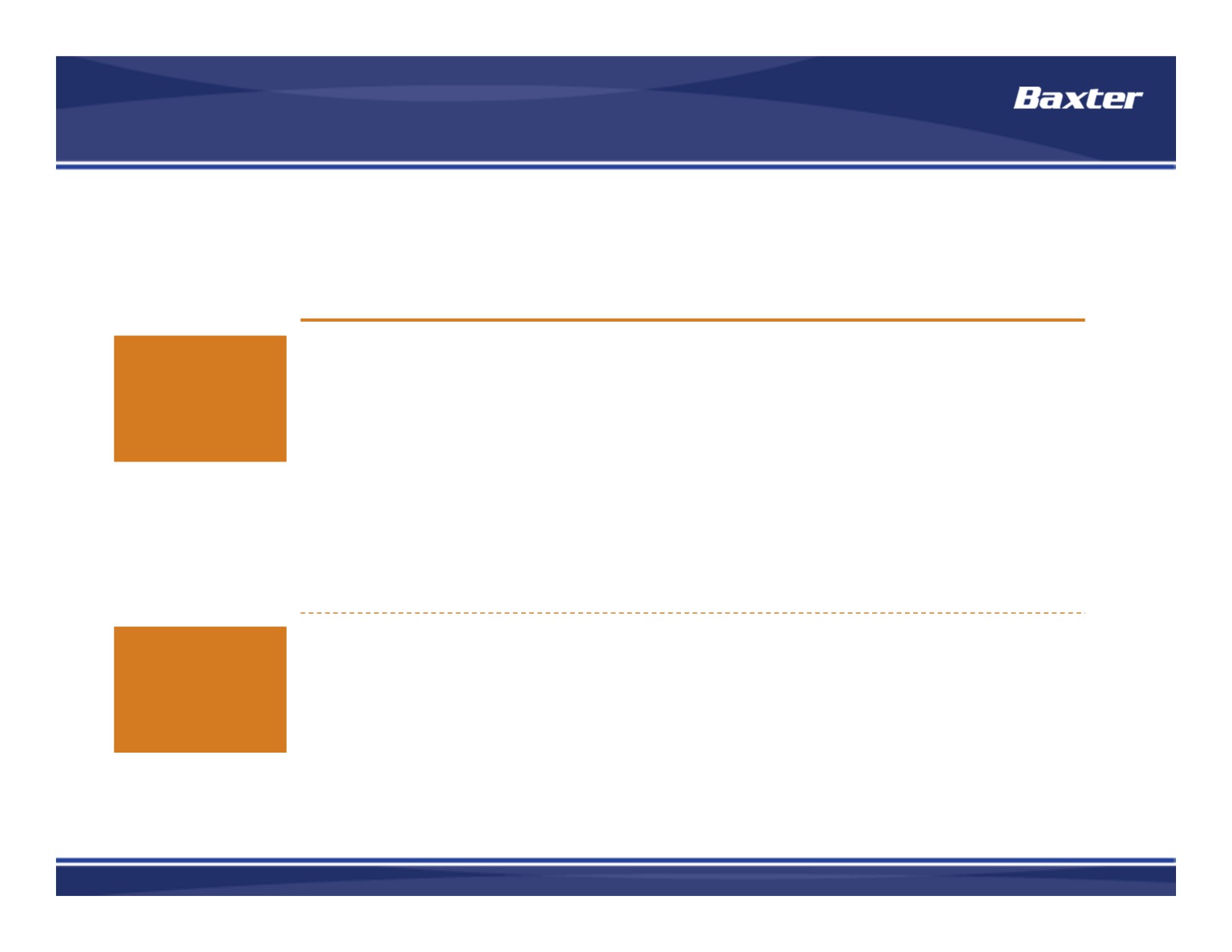 Management
Causes
• Solution jet effect on
• Slower infusion speed
peritoneal membrane
• Use Bicarbonate IP (opinion) up	to nephrologists recommendation
Infusion
• Often found to be PD fluid pH	related
• Use of biocompatible solutions.
• Tonicity of PD Solution	Dialysate temperature
• Replacement of catheter if
irritating peritoneal wall
• Catheter pressing on	peritoneal membrane or force
• Lift up the drainage bag a little,	decreasing gravity
Drainage
of ‘suction’ is too strong
• Ensure PD cycler is not too high
• Drain time too prolonged
• Tidal modality could be used on
APD
15
Saleh Al Shurafa – QCH - KSA
Nutrition
Malnutrition is common
Arab Countries ?
UK	       = 22%
Hong Kong = 19 %
Hypoalbuminaemia is common
28 % ours
43 % Toronto series
High PD Volume 
       
   Less Gastric Emptying Time
	
        Low Appetite
		
             Low Growth
Pittsburgh University CQI Programme
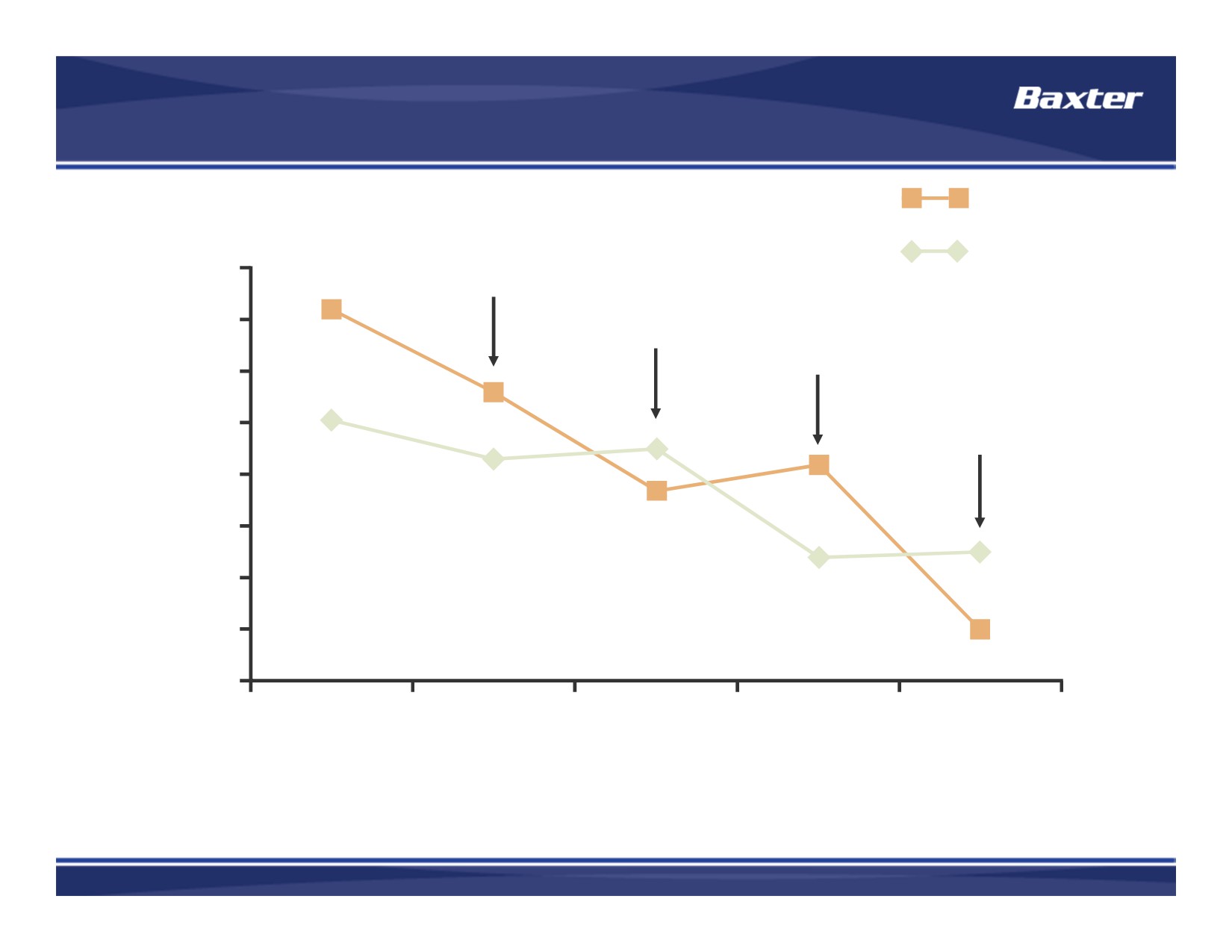 ESI
Peritonitis
0.8	Mupirocin
CAD for
Gentamicin	cream
0.7
cyclers
0.6
Peritonitisretraining
0.5
0.4
0.3
0.2
0.1
0.0
1996-99
2000-04
2005-07
1990-91	1992-95
Period (years)
CAD, compact assist device (introduced for spiking on the cycler)
Qamar M, et al. Adv Perit Dial 2009;25:76-9
Saleh Al Shurafa – QCH - KSA
Exit site & Tunnel infection
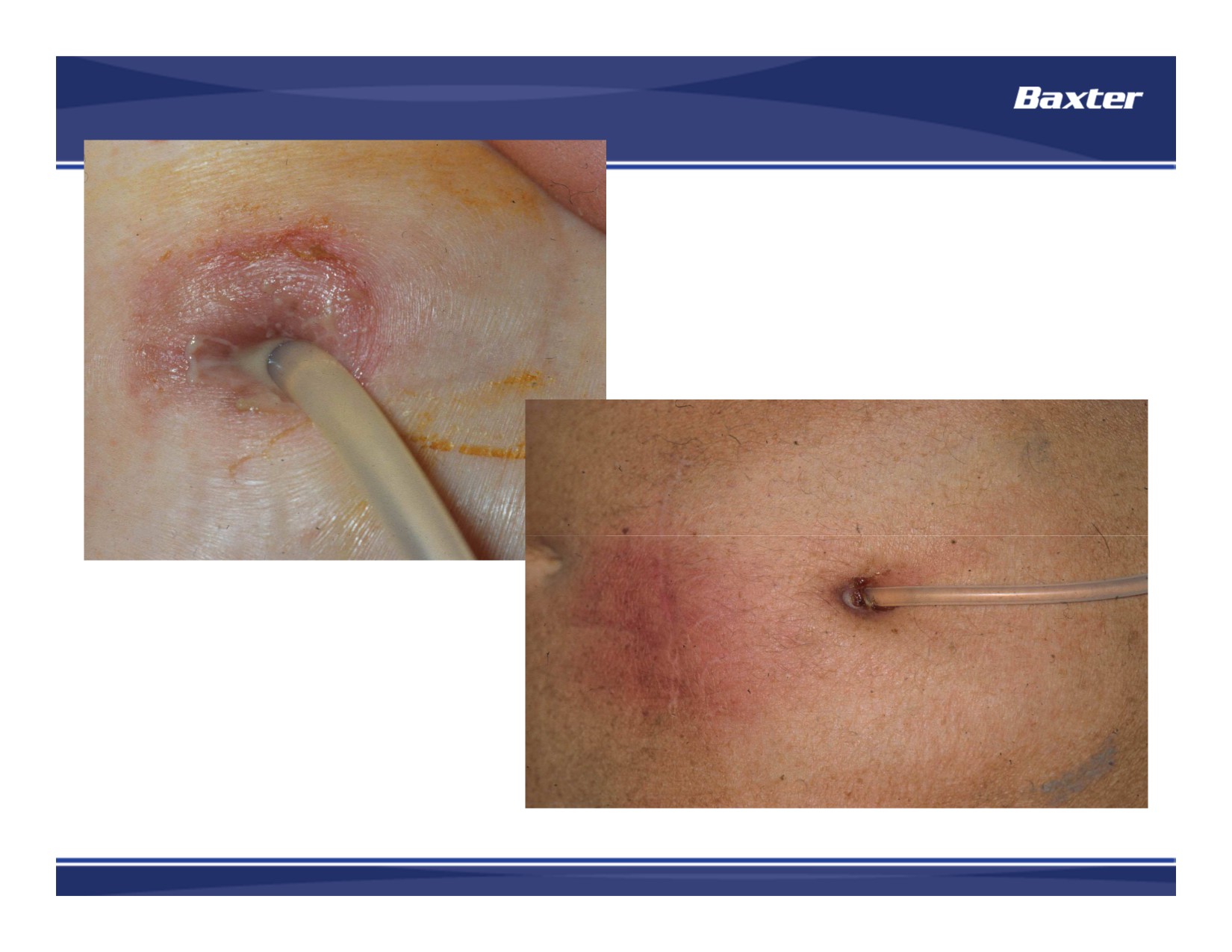 Colonisation of exit site:
Infection of exit site
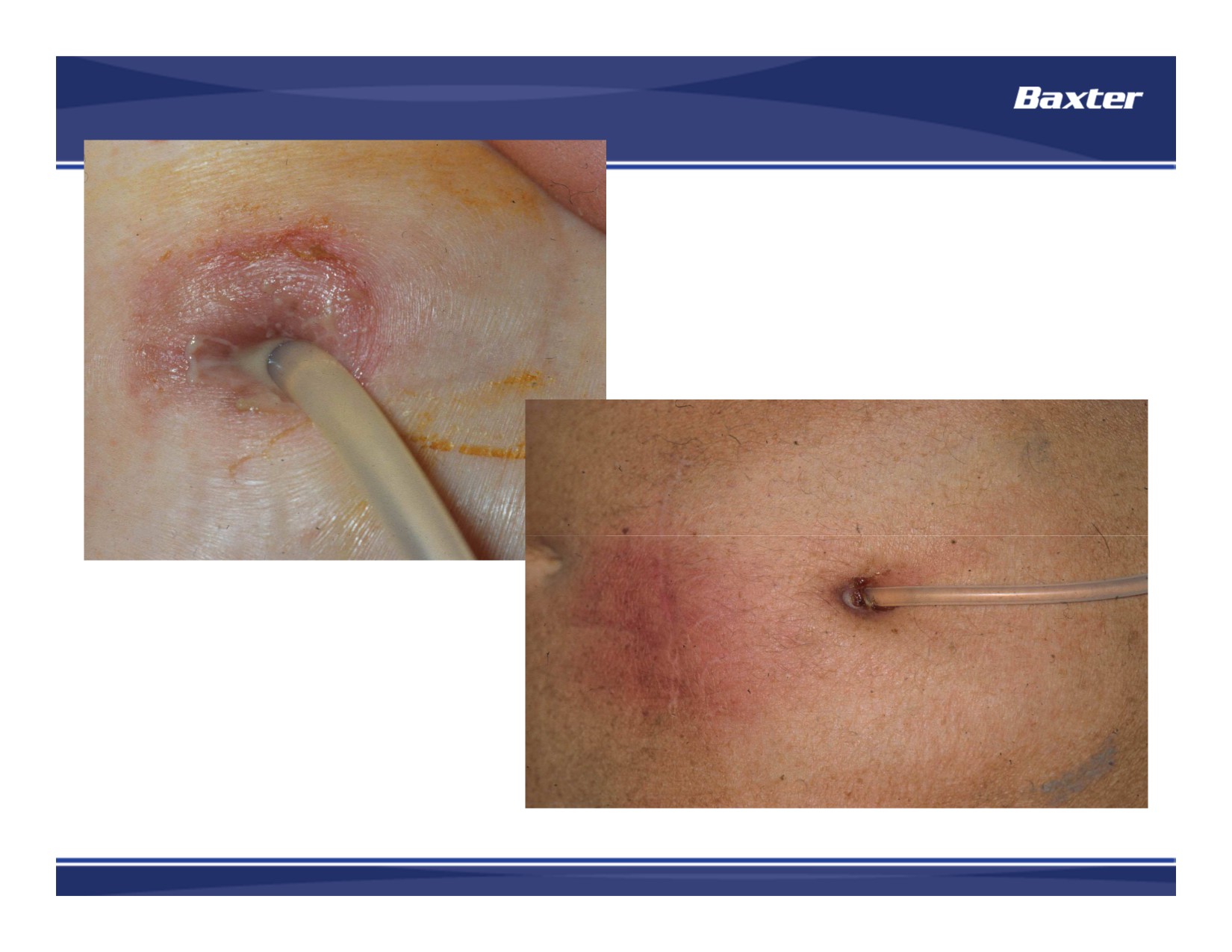 Tunnel Infection
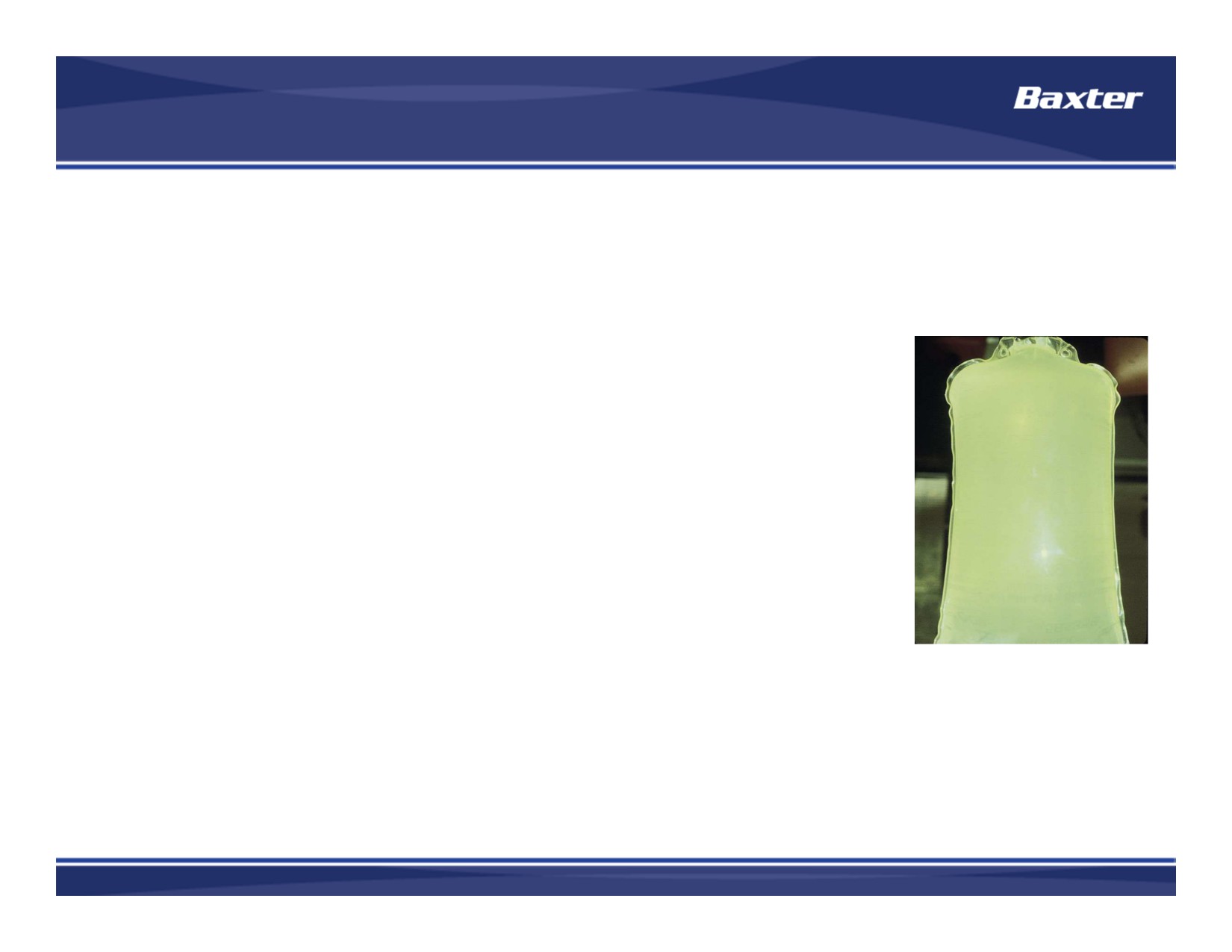 Peritoneal Infection
Loss of catheter
+ Technique failure
Saleh Al Shurafa – QCH - KSA
Differential diagnosis "cloudy/discolored" dialysate
Eosinophilic peritonitis: >10% dialysate eosinophils, most cases immediately	after catheter insertion
Chemical peritonitis: clinical symptoms similar to infectious peritonitis, but
usually without fever, culture negative, causative agent
Hemoperitoneum: Bloody dialysate, e.g. menstruation, ovulation
Chylous ascites:   cloudy-white, normale dialysate cell count or slightly
increased lymphocytes, increased triglycerides,negative cultures
Cloudy dialysate due to pancreatitis:
negative cultures, dialysate amylase and lipase increased
Peritoneal carcinomatosis: negative cultures, positive cytology, occasionally	symptoms of malignant disease
Saleh Al Shurafa – QCH - KSA
Exit site infection
Signs of Infection
Good Exit site
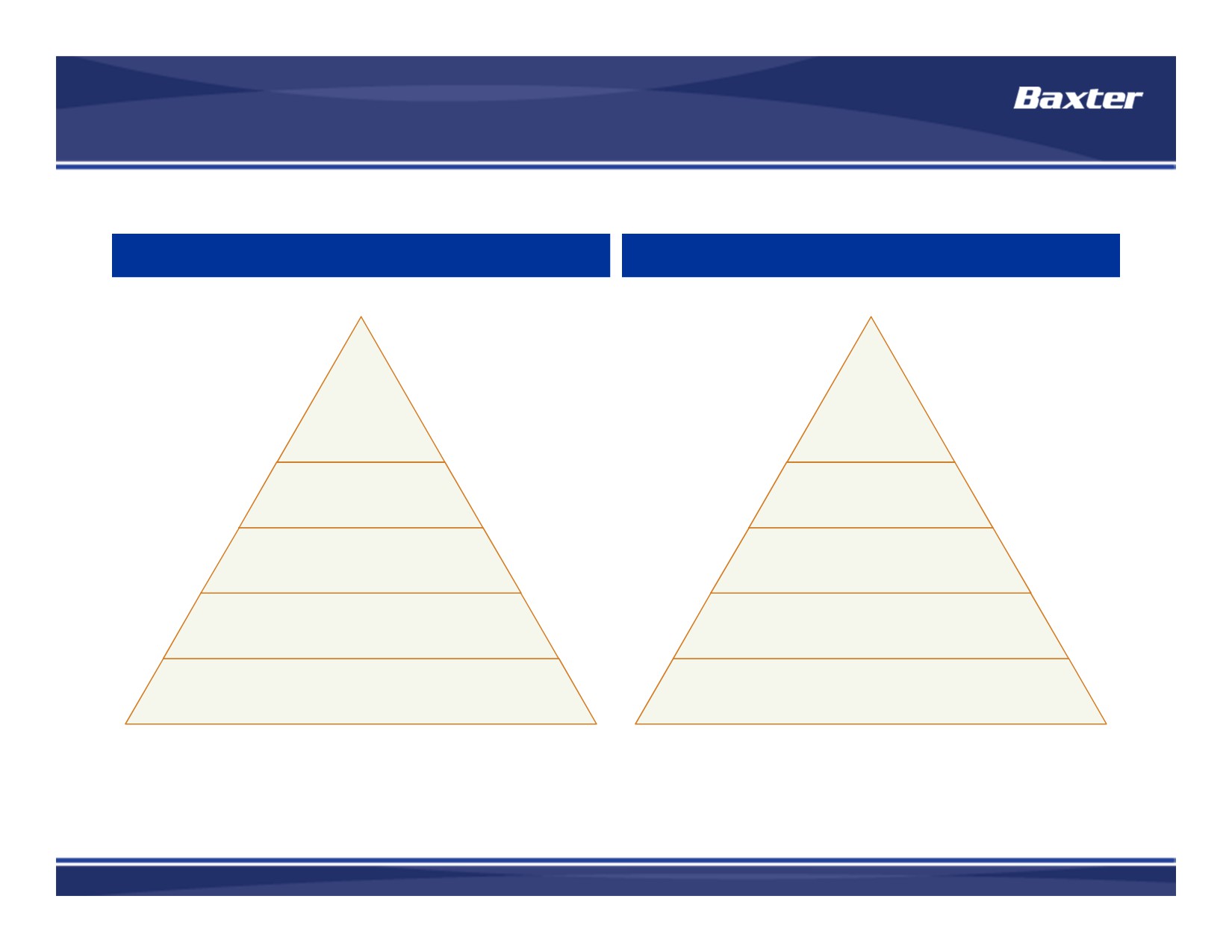 Clean
Soiled
Dry
Wet
Normal skin color
Redness
No exudate
Purulent exudate
No crust
May have crust
No pain
May have Tenderness
No sign of Inflammation
and Inflammation
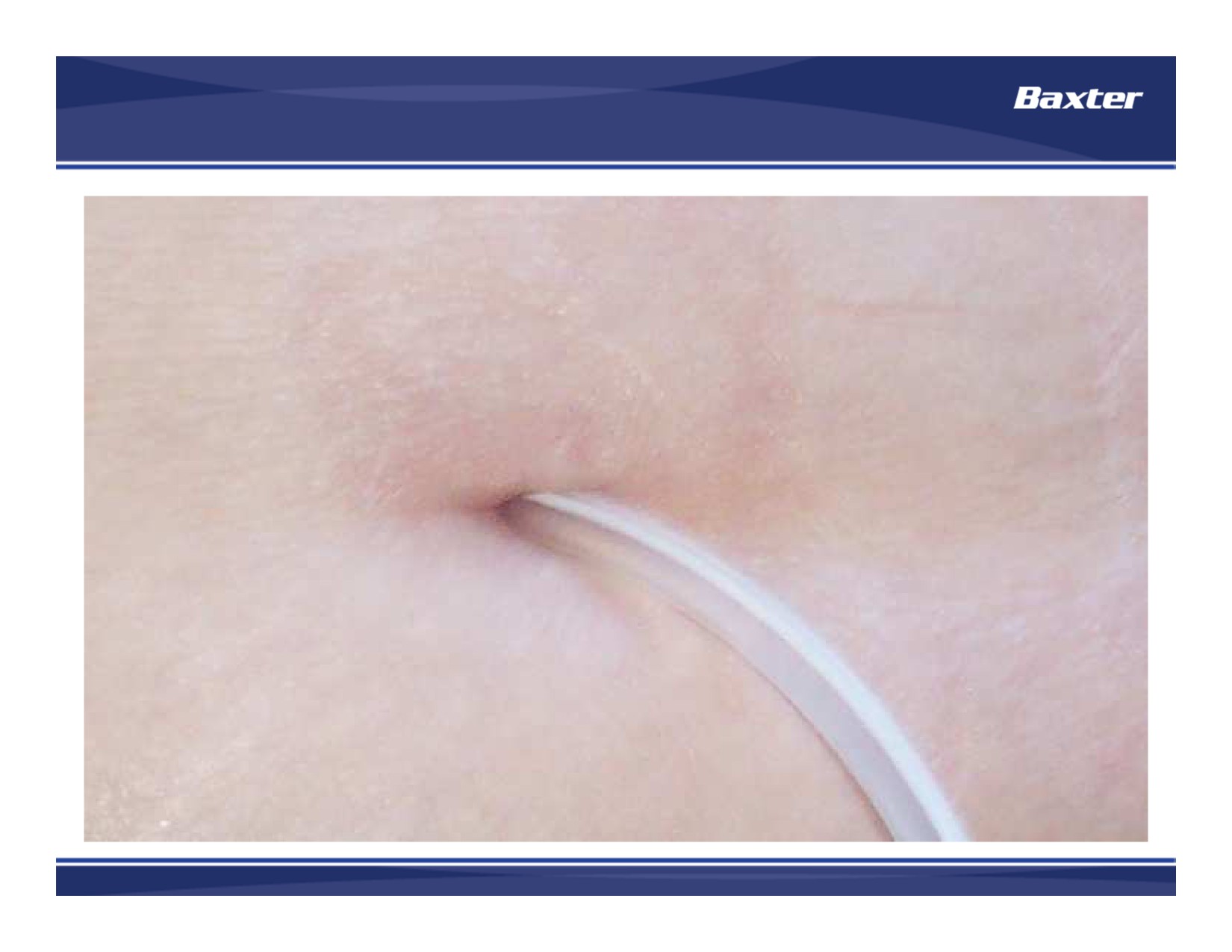 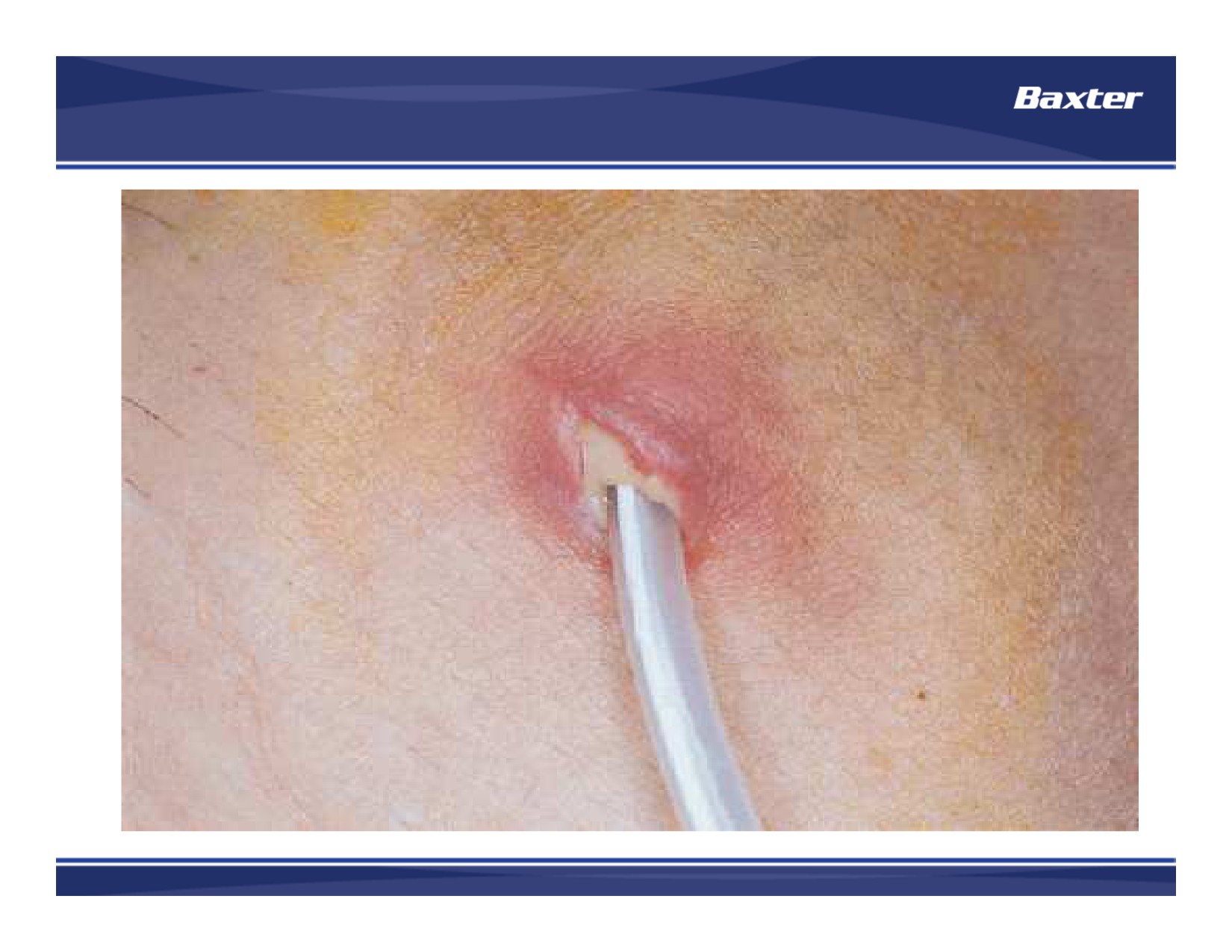 Saleh Al Shurafa – QCH - KSA
Definition of exit site and tunnel infection
Purulent drainage from the exit site indicates presence of infection; erythema may or may not represent infection (evidence)

Positive culture in  absence of abnormal appearance is indicative of colonization rather than infection
     - Intensified exit-site cleaning is advised (opinion)

Tunnel infection usually occurs in the presence of exit-site infection, but rarely occurs alone

Although absence of exudate, pain whilst palpating the tunnel, can indicate Infection
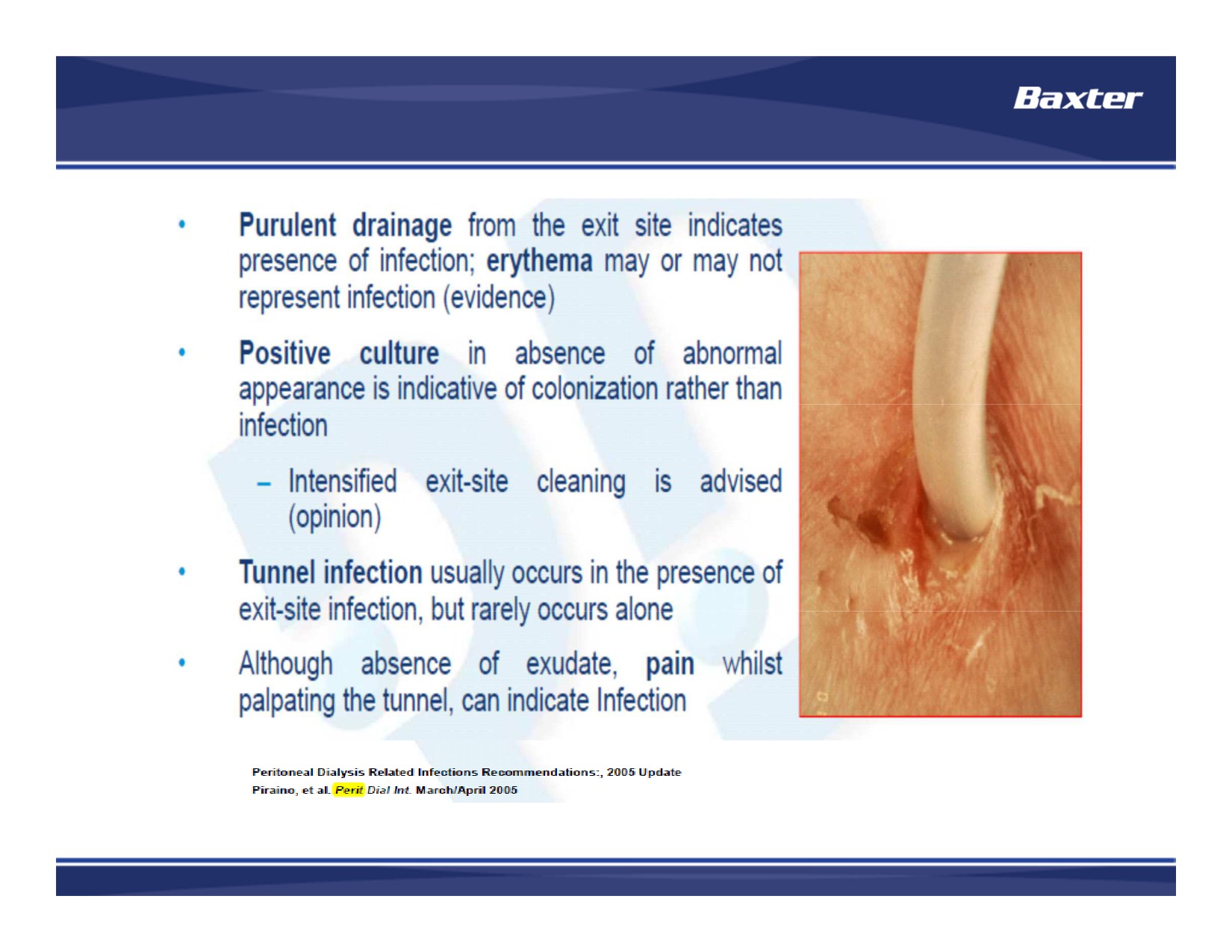 Saleh Al Shurafa – QCH - KSA
Mild exit site infection
Culture: S. aureus or P. Aeruginosa	And is there
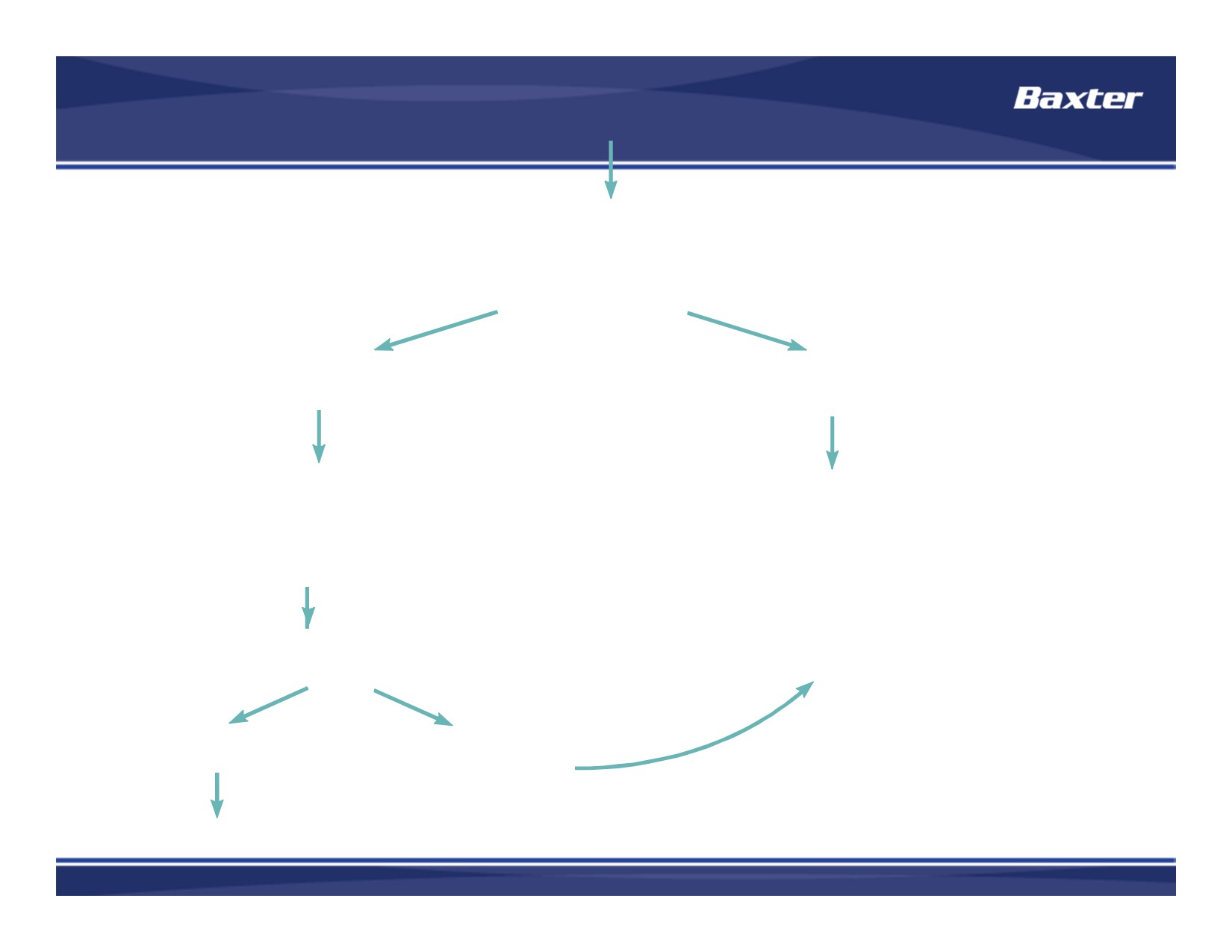 tunnel involvement (diagnosed by sonography or clinically)
no
yes
Intensified local treatment	(e.g. antibiotic cream,
antibiotic therapy(eg moxifloxacin,
daily dressing changes, hypertonic saline)
levofloxacin, clindamycin,	fusidic acid, cefuroxime)
Improvement after 1 week ?
yes	no
Continue local therapy (at least 2 weeks)
Saleh Al Shurafa – QCH - KSA
Prevention of Exit-site Infections Exit-site Care
•	Prevention of catheter infections (and thus peritonitis) is the primary goal of
exit-site care - the patient needs to understand how important this is.
•	Catheter immobilization to prevent trauma
•	Antibiotic protocols against S. aureus are effective in reducing the risk of S.
aureus catheter infections (evidence)
•	Until healing complete (6 weeks): dressing changes by dialysis nurse or trained
patient using sterile technique, exit-site kept dry
•	Routine exit-site care by patient
- Antibacterial soap and water - once daily
- Hydrogen peroxide should be avoided
- There is evidence for daily antibiotic prophylaxis with mupirocin cream orgentamycin cream*
- Patients can be screened for nasal Staph aureus carriage and then givennasal prophylaxis*
*
2011 ISPD position statement on reducing the risk of PD related infections
Saleh Al Shurafa – QCH - KSA
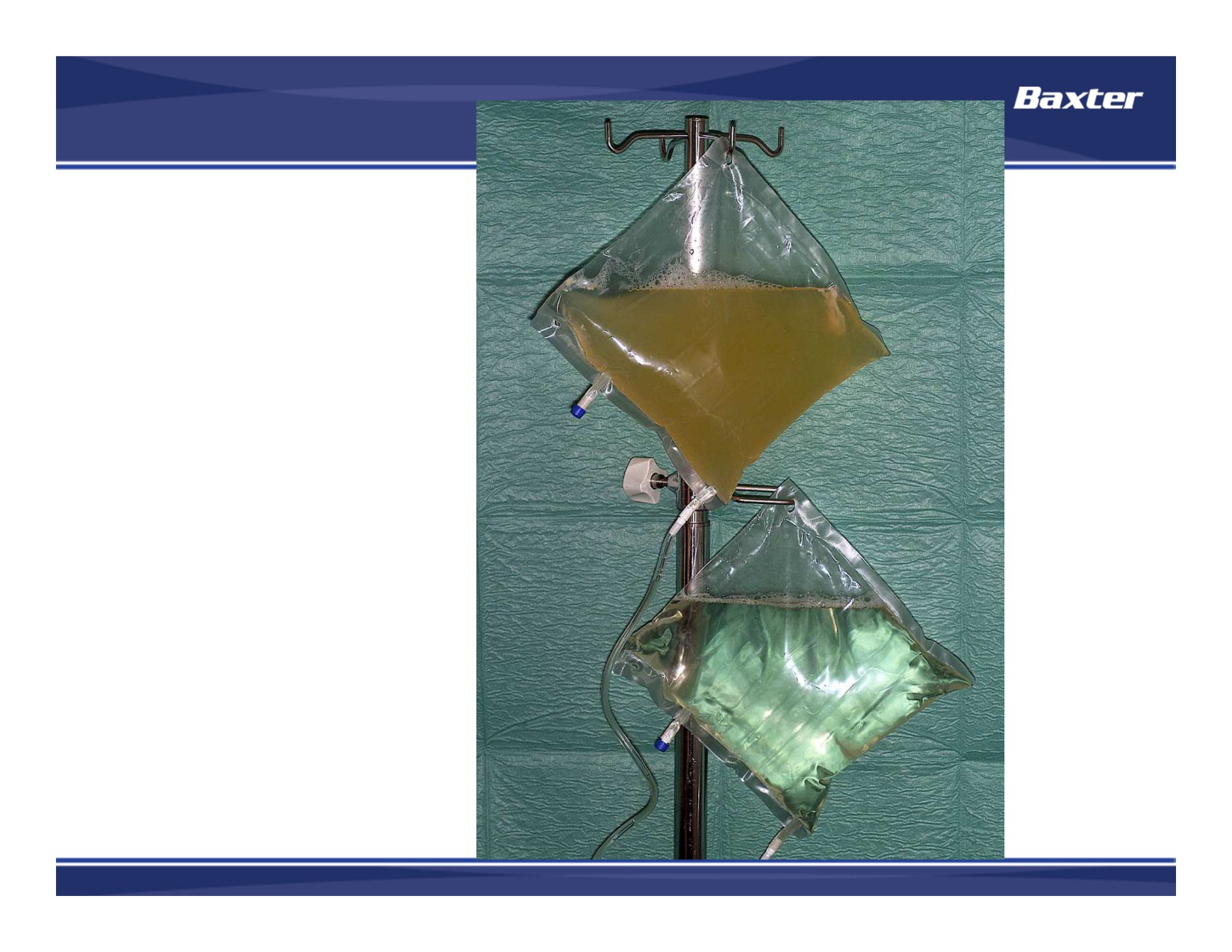 Peritonitis	in
peritonealdialysis
patients
the incidence of peritonitis has decreased during the last years, it still
remains an important complication, often leading to technical failure andtransfer to hemodialysis.
Saleh Al Shurafa – QCH - KSA
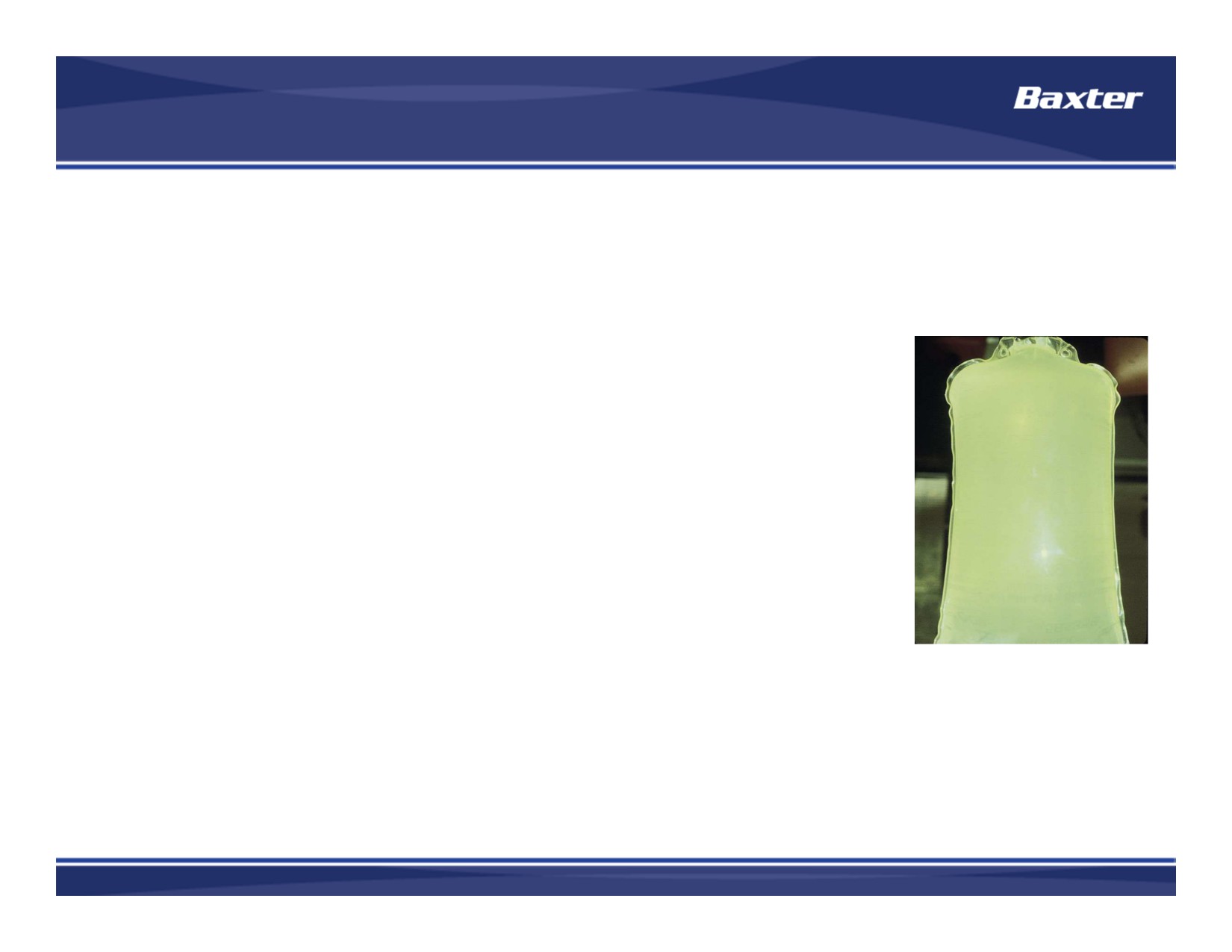 Peritonitis or peritoneal infection
Criteria
Signs and symptoms (fever, nausea, abdominal
1.
pain, vomiting)
Cloudy fluid
2.
3.    WBC count >100/mm3 , of which 50% are poly-morpho        nuclear neutrophils (PMN), is confirmation of microbial-         induced peritonitis
Identification of organism Two of three required for diagnosis
RELAPSING PERITONITIS
Another episode that occurs within 4 weeks at
completion of therapy of a prior episode, with thesame organism or 1 sterile episode
ISPD Recommendations 2010
Saleh Al Shurafa – QCH - KSA
Peritonitis Diagnosis
Cloudy fluid and/or abdominal pain and/or fever
Dialysate effluent should be obtained for laboratory
(>4 hrs’ dwell time):
evaluation
Culture
Cell count, with differential	Gram Stain
Confirmation
WBC count >100/mm3 , of which 50% are poly-morphonuclear neutrophils (PMN), is confirmation of microbial-induced peritonitis
ISPD guidelines 2010
Saleh Al Shurafa – QCH - KSA
Sources of Peritonitis, %
Micro-Organisms Causing Peritonitis
23%
22%
22%
4%
13%
3%
1%
7%
18%
8%
2%
Saleh Al Shurafa – QCH - KSA
Identification of germ / routes of contamination
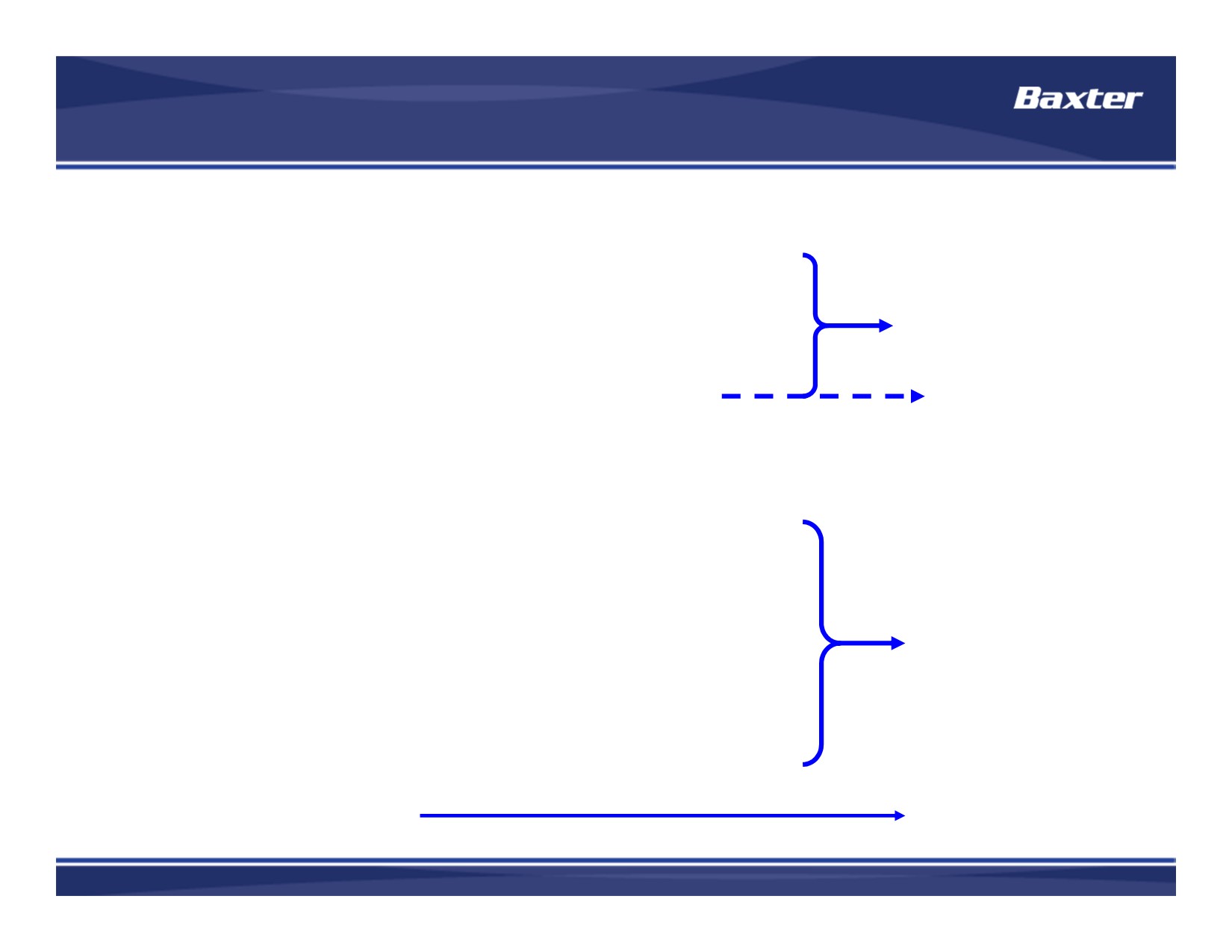 • Staphylococci coagulase -
• Staphylococcus aureus
Hands
catheter
• Pseudomonas-Xanthomonas
Water
• Other Gram negatives
Enviroment
• Enterococcus
• Bacteroïdes
Colon
• Multiple germs
• Yeast
• Culture negative
Techniques
Saleh Al Shurafa – QCH - KSA
• Know the organisms - know how to prevent
• Touch contamination - training and connectology
• C arriage and colonization - the nose (more thanone nose in some cases)
• Bowels - constipation to be avoided
• Water - dry hands
• Care about systemic antibiotics (fungi)
Saleh Al Shurafa – QCH - KSA
Key factors about peritonitis
Needs urgent assessment and treatment
Culture of fluid - Needs to be done correctly
Immediately start antibiotics IP into bag and leave for 6 hours
Assess whether it can be managed at home or needs for patient admission
Treatment continues for at least 2 weeks
Antibiotics are changed according to what is growing
ISPD 2010 Guidelines
Saleh Al Shurafa – QCH - KSA
Initial intervention at PD Unit
• In presence of cloudy effluent with pain and/or fever:
• Consider 2 to 3 rapid exchanges to relieve discomfort asnecessary
• Initiate empiric antibiotic therapy within one hour while waiting fortest results
• In presence of very cloudy effluent or clot, add heparin 500 to 1000U/L to new bag until effluent clears (usually 48 to 72 hours)
• Initiate adequate pain management.
• Assess the need for hospitalization or out patient management -many patients can and should be managed at hom
Saleh Al Shurafa – QCH - KSA
Initial antibiotic therapy
• Therapy is initiated immediately before causative organism is known
• Selection of antibiotics must be made in light of both the patient’s andunit’s history of micro-organisms and sensitivities
• Use both antibiotics even if gram stain sees gram positive or negative
• Commence anti-fungal therapy and remove catheter if fungus is observedContinued treatment
• Adapt treatment once organism identified and antibiotic-sensitivities areknown
• At 72 hours - if there is no growth on culture then this is defined asculture negative culture
• Catheter should be removed and/or changed if required clinically
Note:    ISPD Recommendations 2010-peritoneal dialysis - Related infections update
Saleh Al Shurafa – QCH - KSA
• ISPD Guidelines 2010
• Generally much the same as previous guidelines fromISPD
• Still same knowledge gaps
How to treat culture negative peritonitis?Should all patients be switched to CAPD?What is the best antibiotic regime?
Saleh Al Shurafa – QCH - KSA
• ISPD 2010 - initial treatment
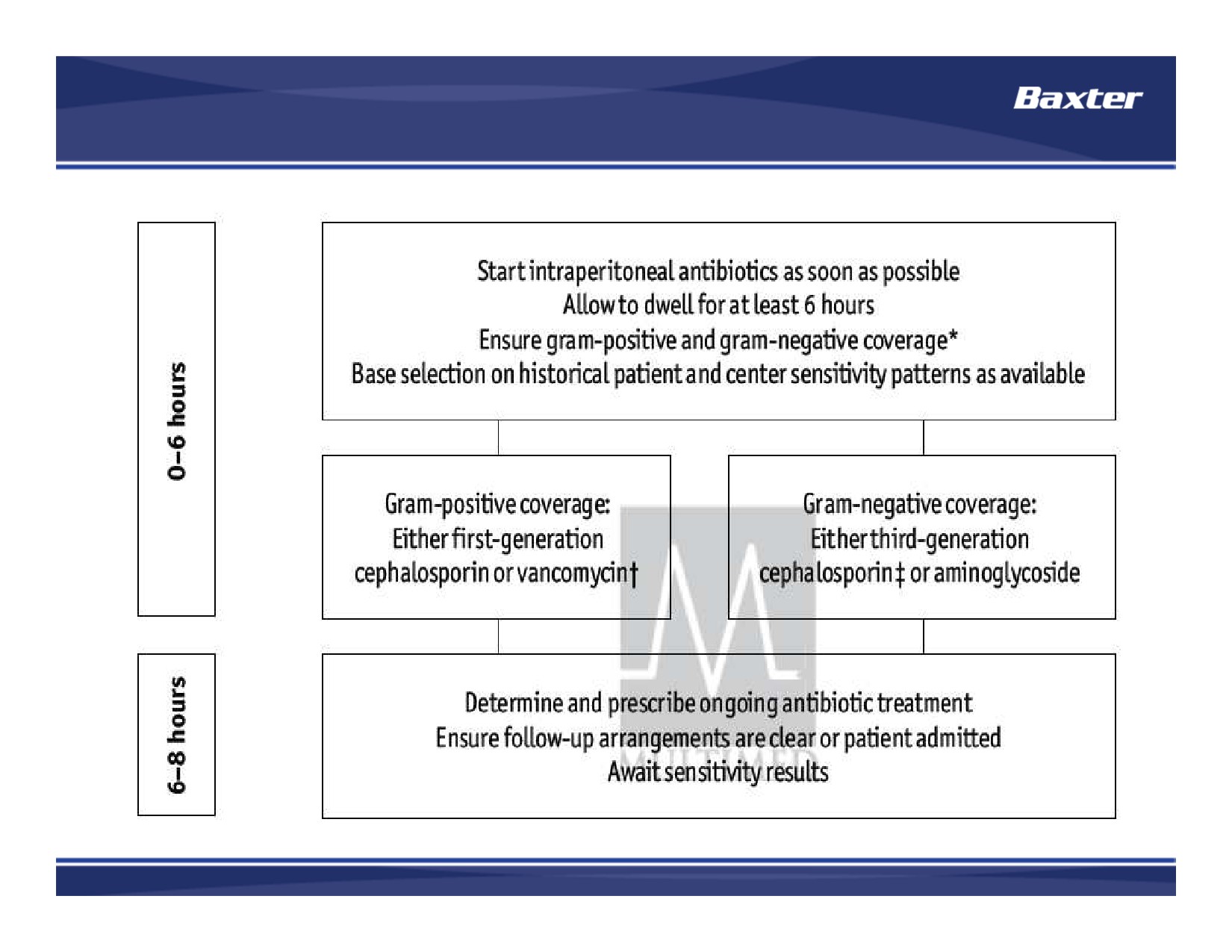 Start intra peritoneal antibiotics as soon as possible
 Allow to dwell for at least 6 hours
Ensure gram-positive and gram-negative coverage*
Base selection on historical patient and center sensitivity patterns as available
Gram-positive coverage: Either first-generation cephalosporin or vancomycine
Gram-negative coverage:
Either third-generation
cephalosporin; or aminoglycoside
Determine and prescribe ongoing antibiotic treatment
Ensure follow-up arrangements are clear or patient admitted
 Await sensitivity results
Saleh Al Shurafa – QCH - KSA
Treatment of PD-peritonitis
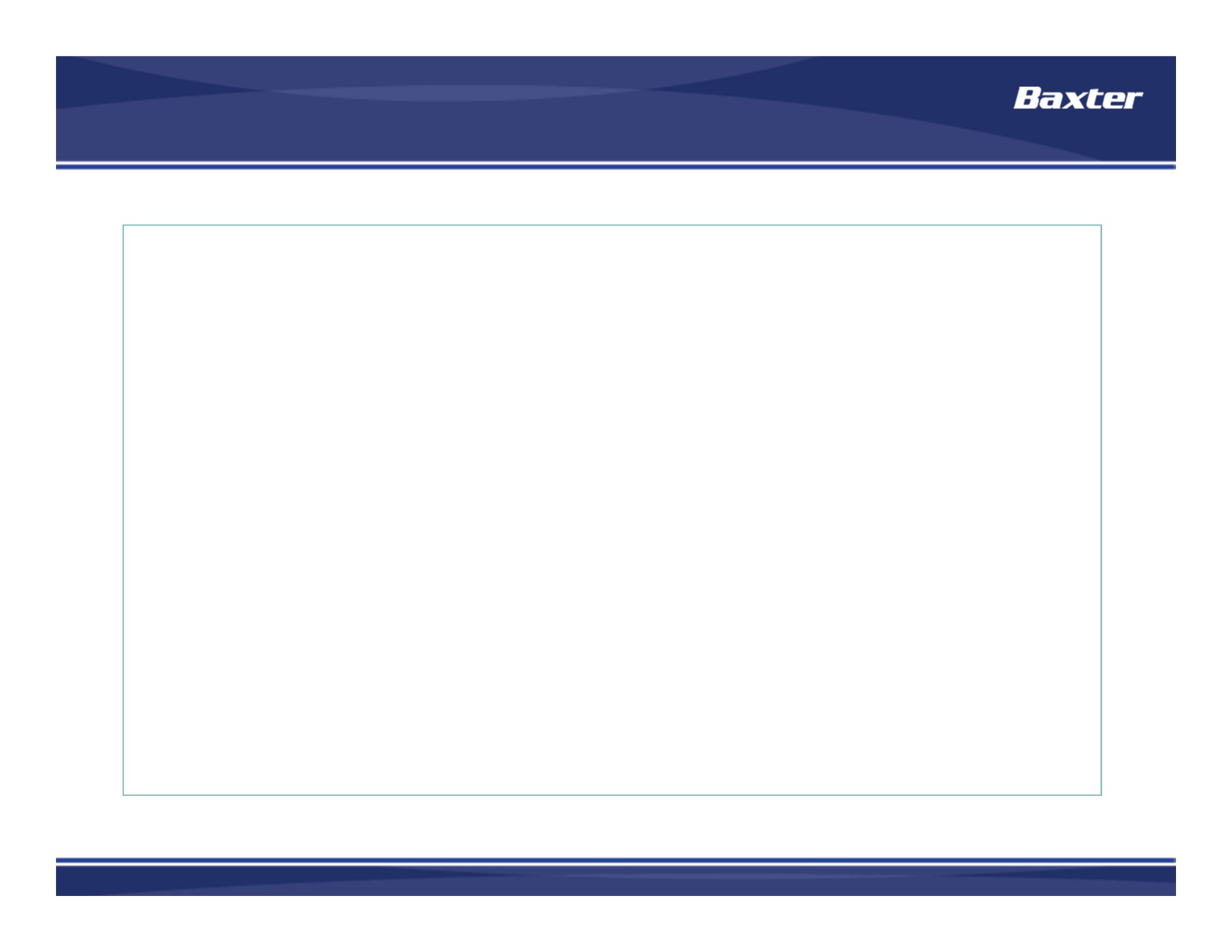 •   Assessment
•   Culture
•   Antibiotic therapy - IP is best
•   Intraperitoneal heparin - can be useful
•   Analgesic treatment
•   Icodextrin and/or APD for ultrafiltration problems
Saleh Al Shurafa – QCH - KSA
Fungal Peritonitis
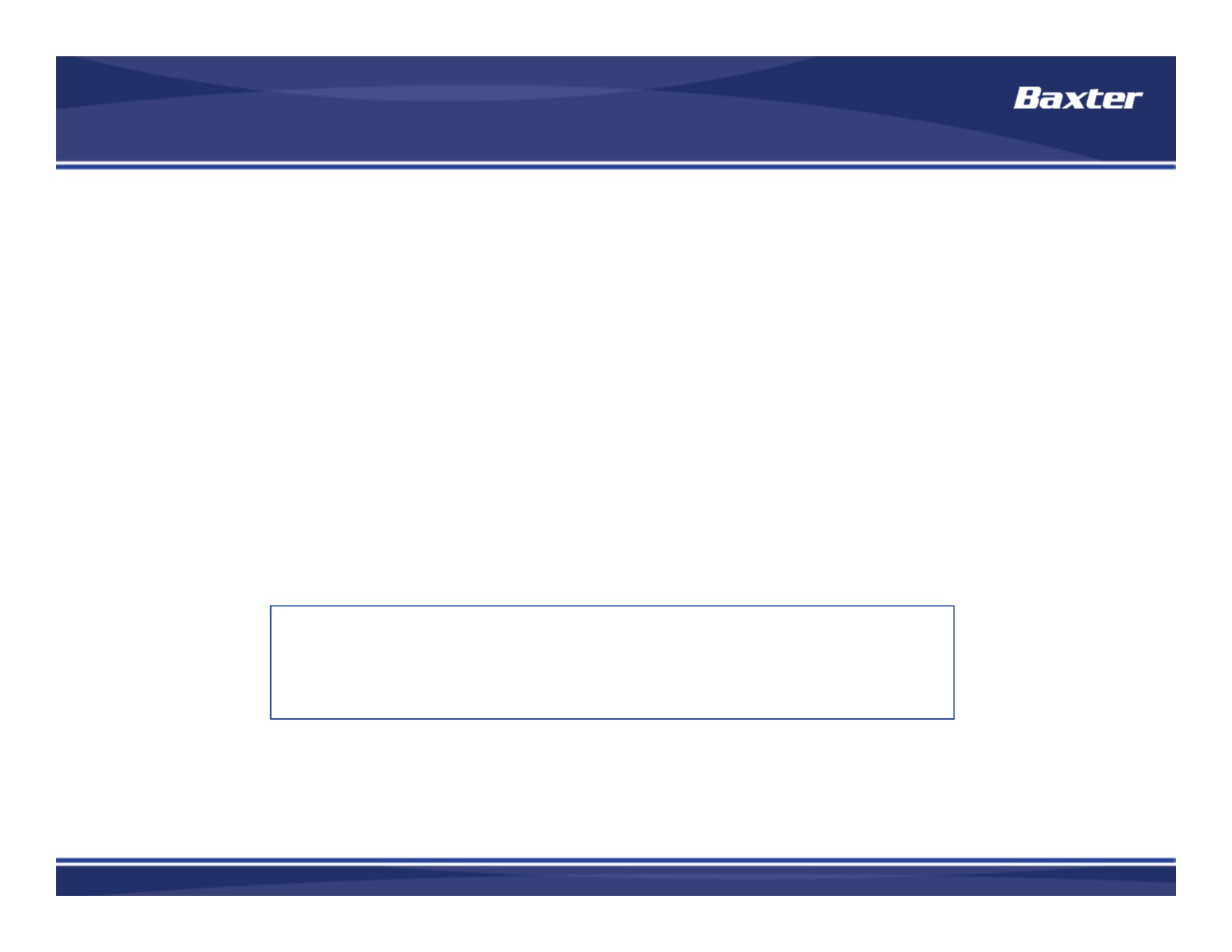 Flucytosine - loading dose 2 g p.o., maintanance dose 1 g p.o. once a day	AND
Fluconazole - 200 mg p.o. / i.p. once a day
•Resistance - consider Itraconazole 100 mg twice a day
Remove catheter
Continue Fluconazole for 4-6 weeks
Saleh Al Shurafa – QCH - KSA
• Terminology of peritonitis
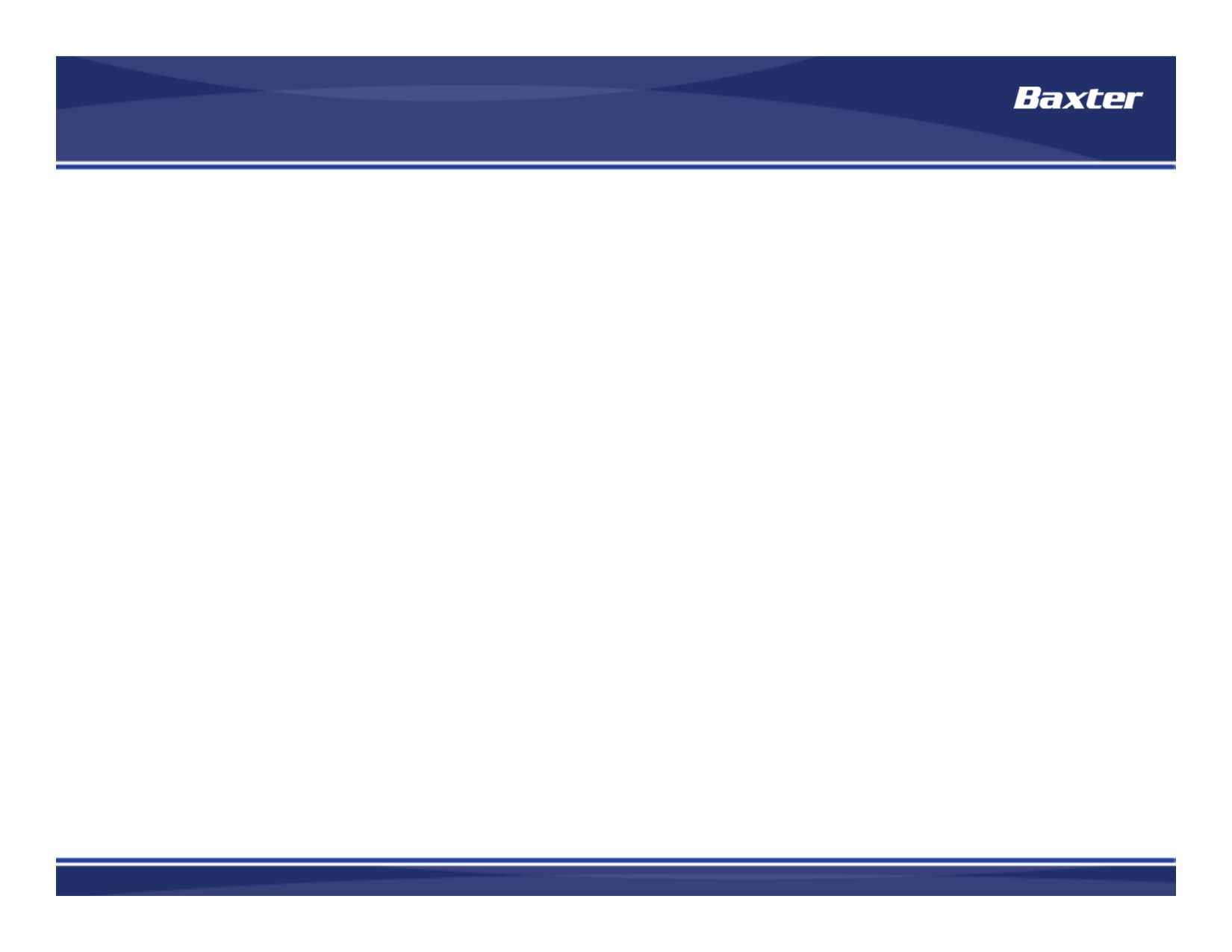 • Recurrent peritonitis: an episode occurs within 4 weeks ofcompletion of therapy of a prior episode (different organism)
• Relapsing peritonitis: an episode occurs within 4 weeks ofcompletion of therapy of a prior episode (same organism)
• Repeated peritonitis: an episode occurs  ≥ 4 weeks aftercompletion of therapy of a prior episode (same organism)
• Refractory peritonitis: failure of the effluent to clear after
5 days of antibiotic therapy (catheter removal!)
Saleh Al Shurafa – QCH - KSA
38
Complications of PD Peritonitis
• Temporary reduction of UF
• Increased protein loss
•Catheter removal
•Adhesions
• Transfer to HD
•Death
Saleh Al Shurafa – QCH - KSA
• Regular audit
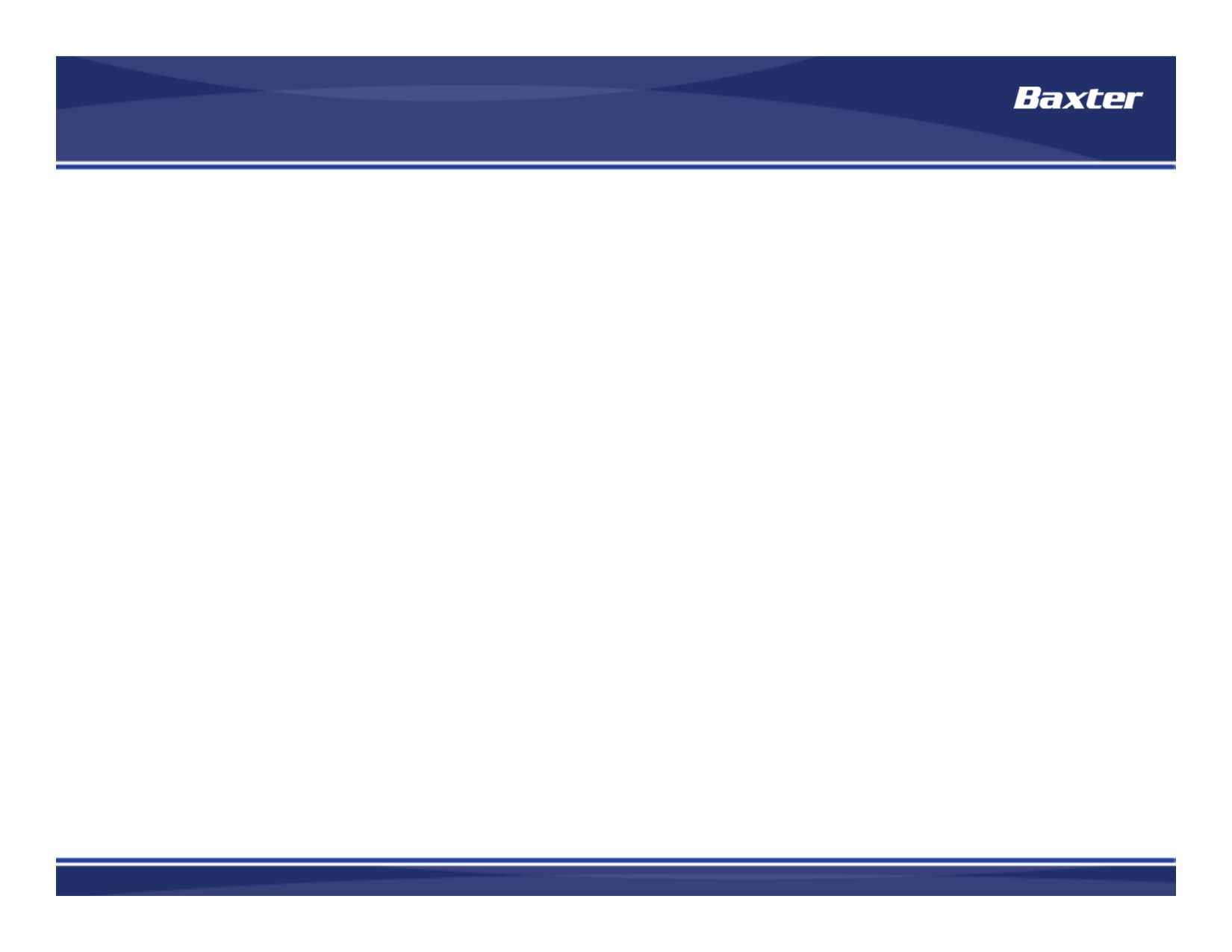 • Monthly examination - number of ESI, peritonitis and the   ESI and peritonitis rates (< 1 in 24 patient months)
• At least annual - culture negative rate (< 20%)
Saleh Al Shurafa – QCH - KSA
Prevention of PD-related Infections	Connection Methods
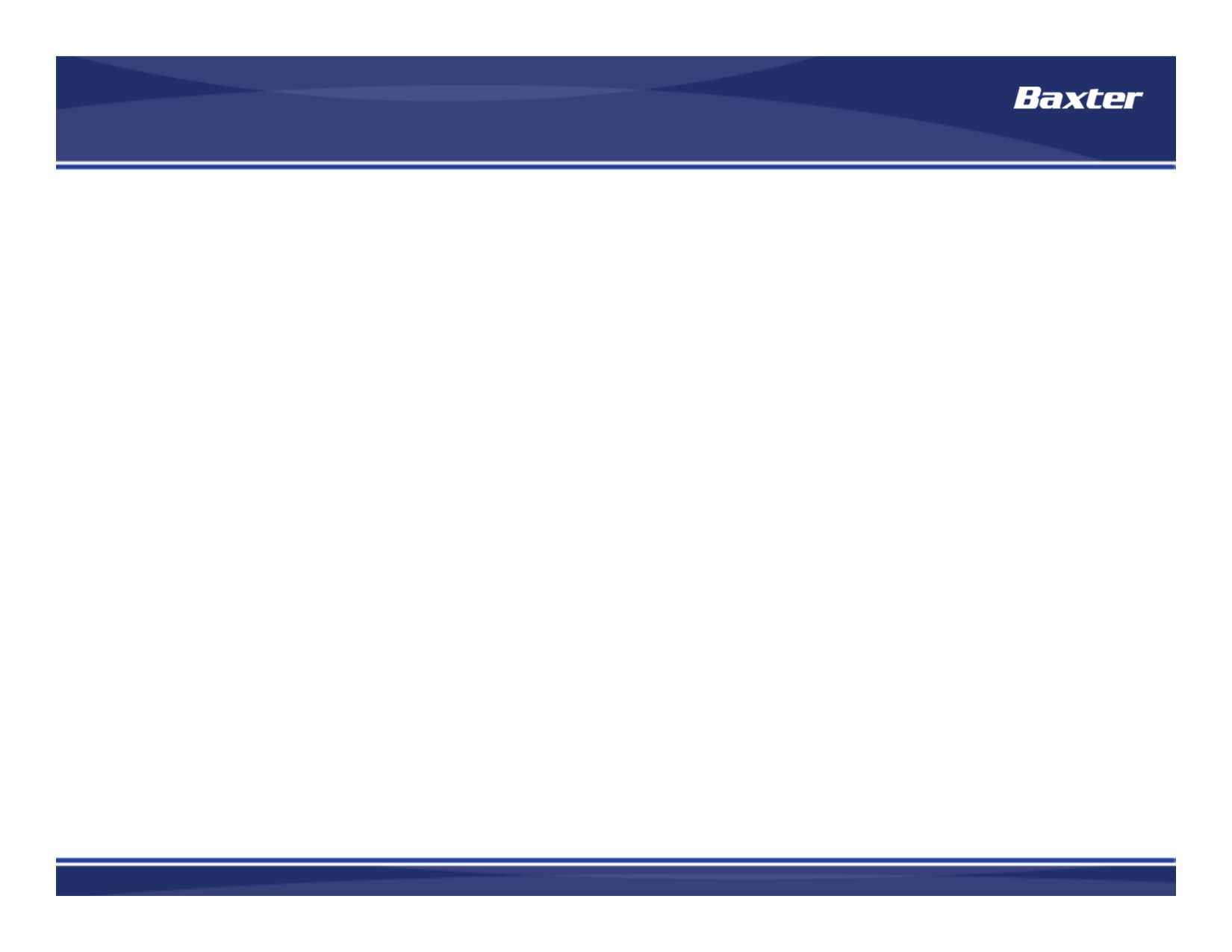 CAPD
- Use double-bag system (flush before fill)
- Avoid  spiking  of  dialysis  bags  (assist  device  if  spiking	required)
- Pay close attention to connection methodology (monitor	infection rates)
APD
- Consider training patients to use assist device if spiking is	part of the system
ISPD Recommendations 2005
Perit Dial Int 2005; 25(2) : 107-31
Saleh Al Shurafa – QCH - KSA
Prevention of PD-related Infections	Training Methods
• Training methods influence the risk of PD infections (evidence European
Guidelines 2005)
• Teach aseptic technique with emphasis on hand washing:
- If water is felt to have a high bacterial count, alcohol hand washshould be encouraged (opinion)¹
- Hands completely dried after washing using a clean towel
- Clean location for exchanges with no animal hair,  dust-laden air, orfan
ISPD Recommendations 2005  Perit Dial Int 2005; 25(2) : 107-31
¹ BMJ VOLUME 325 17 AUGUST 2002: Infection Control Unit, HôpitalHenri Mondor, Assistance PubliqueHôpitaux de Paris, Créteil,France
Saleh Al Shurafa – QCH - KSA
•Key messages
• Prevention of infectious problems is key - exitsite care and rigorous exchange technique
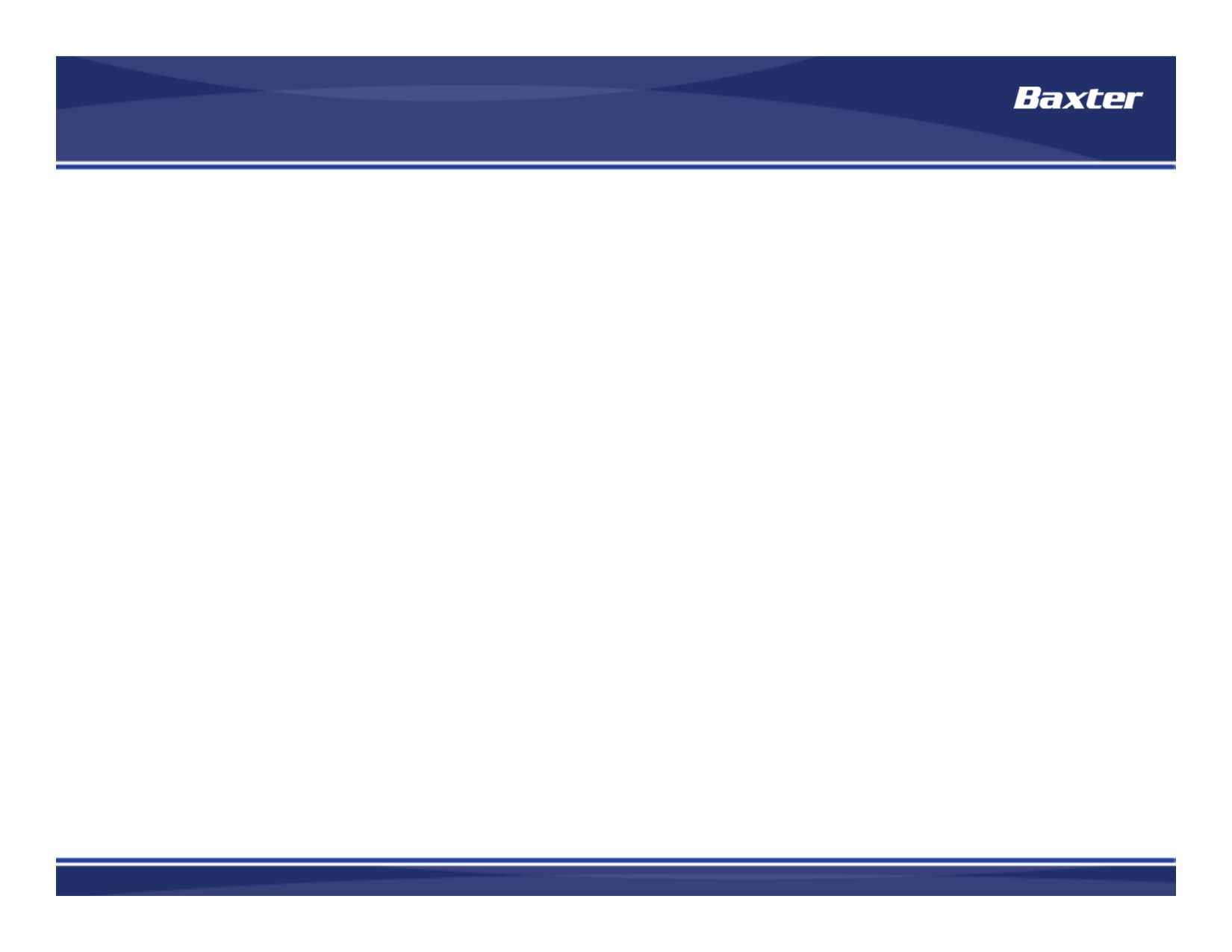 • ESI needs prompt recognition and treatment
• Peritonitis - requires urgent investigation withright methods and initial  IP antibiotics
• Once results of culture and sensitivity are known
- change antibiotics and treat for full duration
• Audit of ESI and peritonitis rates is a key qualityindicator
Saleh Al Shurafa – QCH - KSA
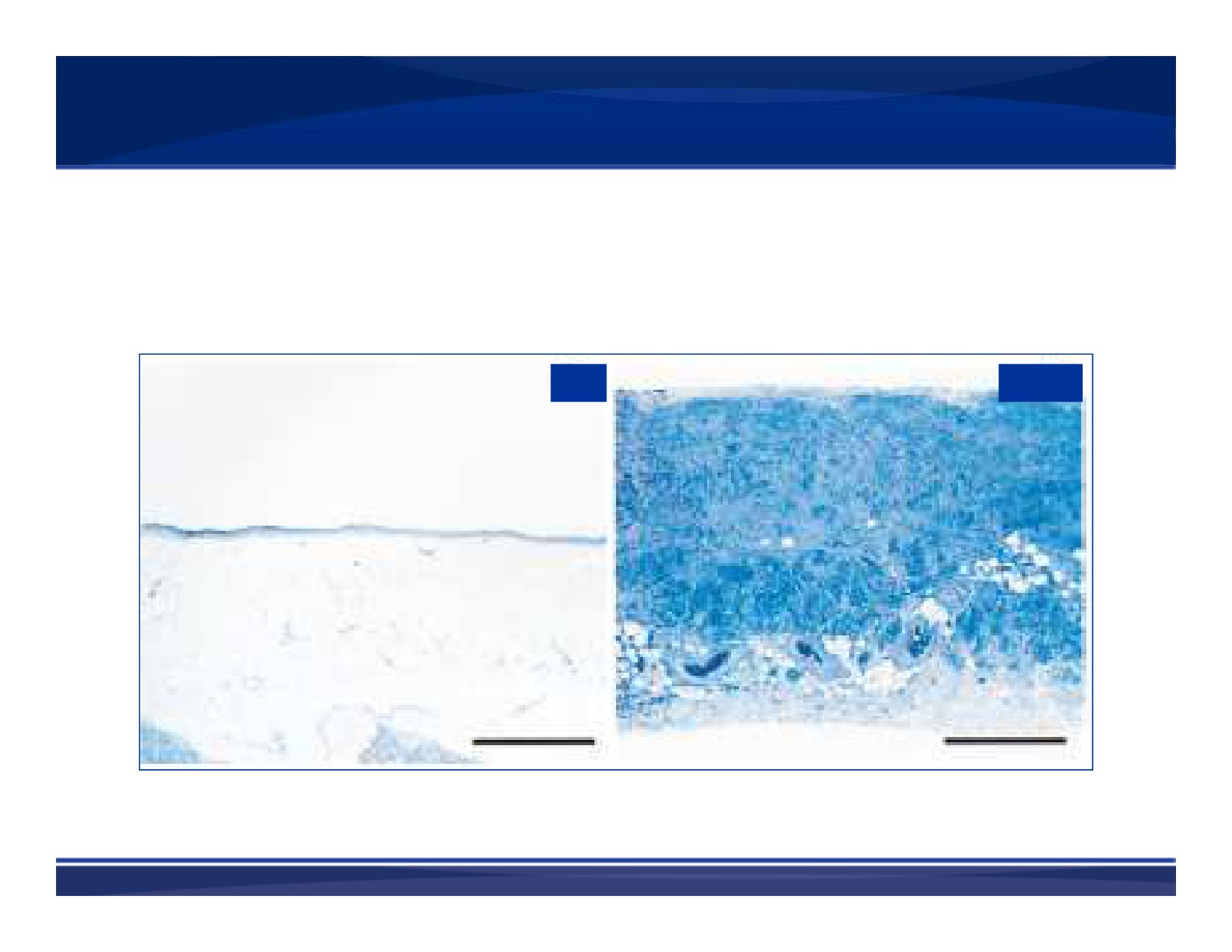 Peritoneal Membrane Changes DuringChronic PD Therapy
1a
1b
17
Williams J, et al. J Am Soc Nephrol. 2002;13:470-479.
Saleh Al Shurafa – QCH - KSA
GDPs - Glucose degradation products in PD fluids.
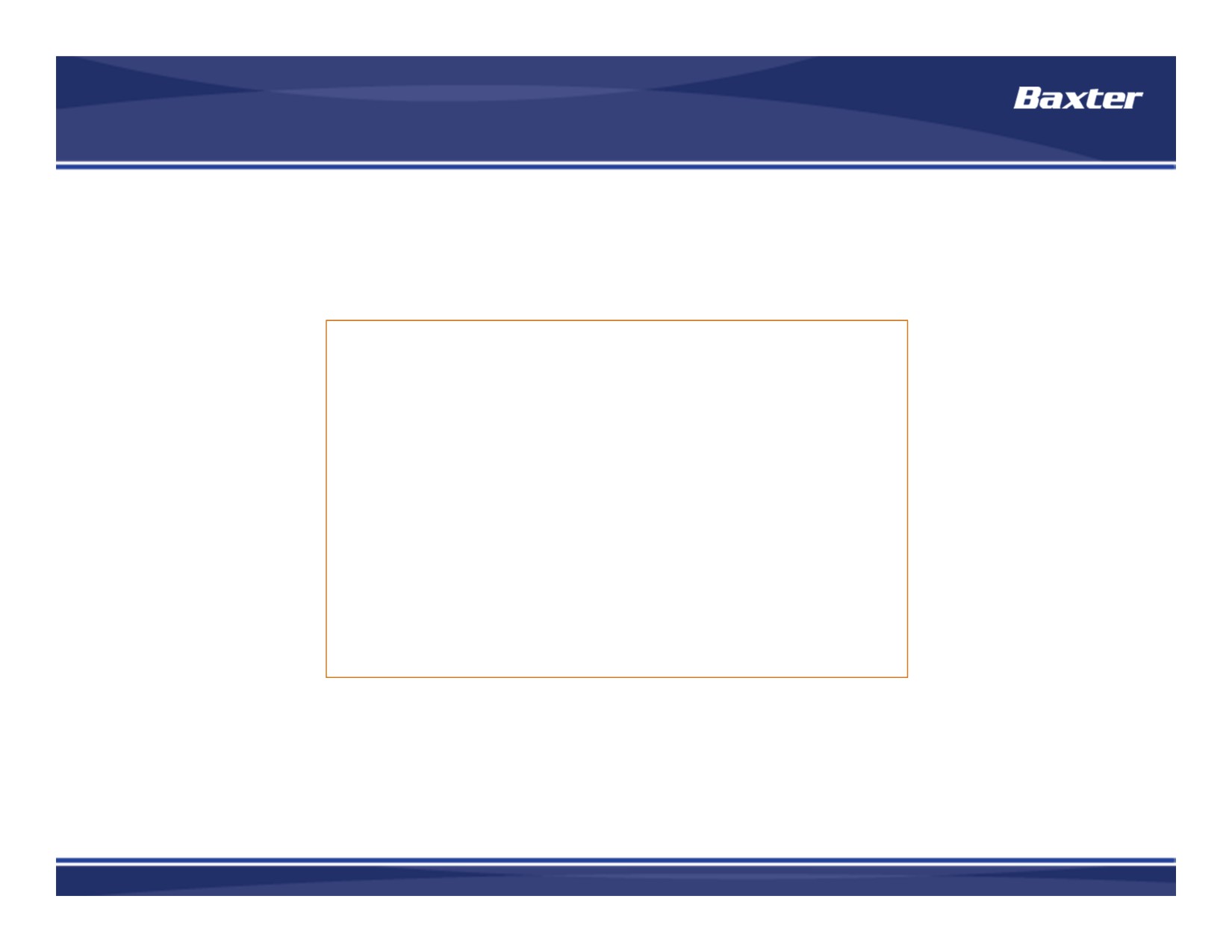 • Are a family of molecules
• Breakdown products of glucose which are eaten,generated internally and formed from glucose
during heat sterilisation of PD solutions
• Both glucose and GDPs form irreversible bondswith proteins to form glycation end products
(AGEs) which damage cells.
• GDPs and AGE are an important problem in allCKD and dialysis patients
• Avoid glucose absorption: reduce local and systemic effects of glucose
• Extraneal can stabilise peritoneal membrane function
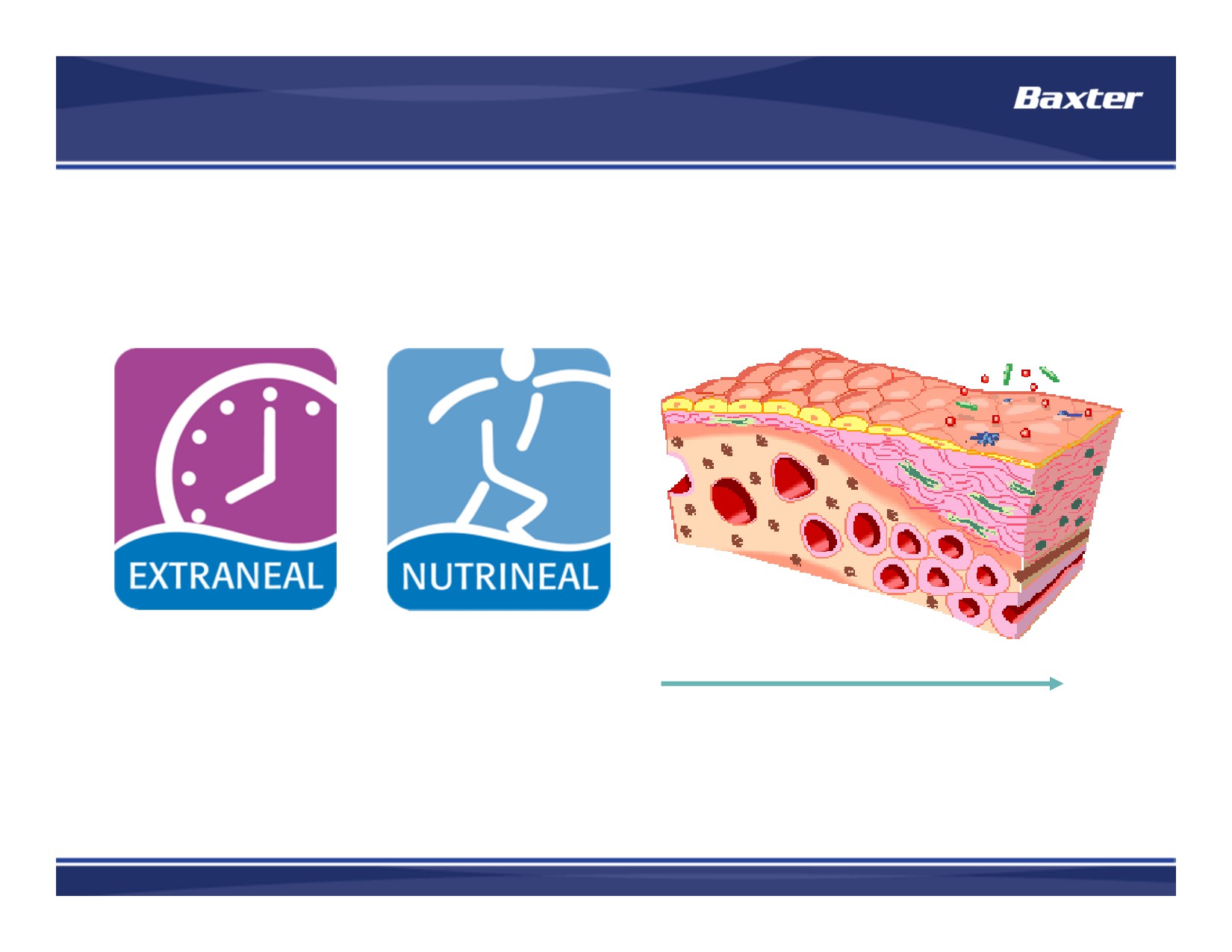 Non - glucose PD solutions
Technology for Survival
Note:   Williams J.D. et al., Morphological changes in the peritoneal membrane of patients with renal disease. J Am Soc Nephrol 13:470-479., 2002.
Saleh Al Shurafa – QCH - KSA
Peritoneal membrane transport type
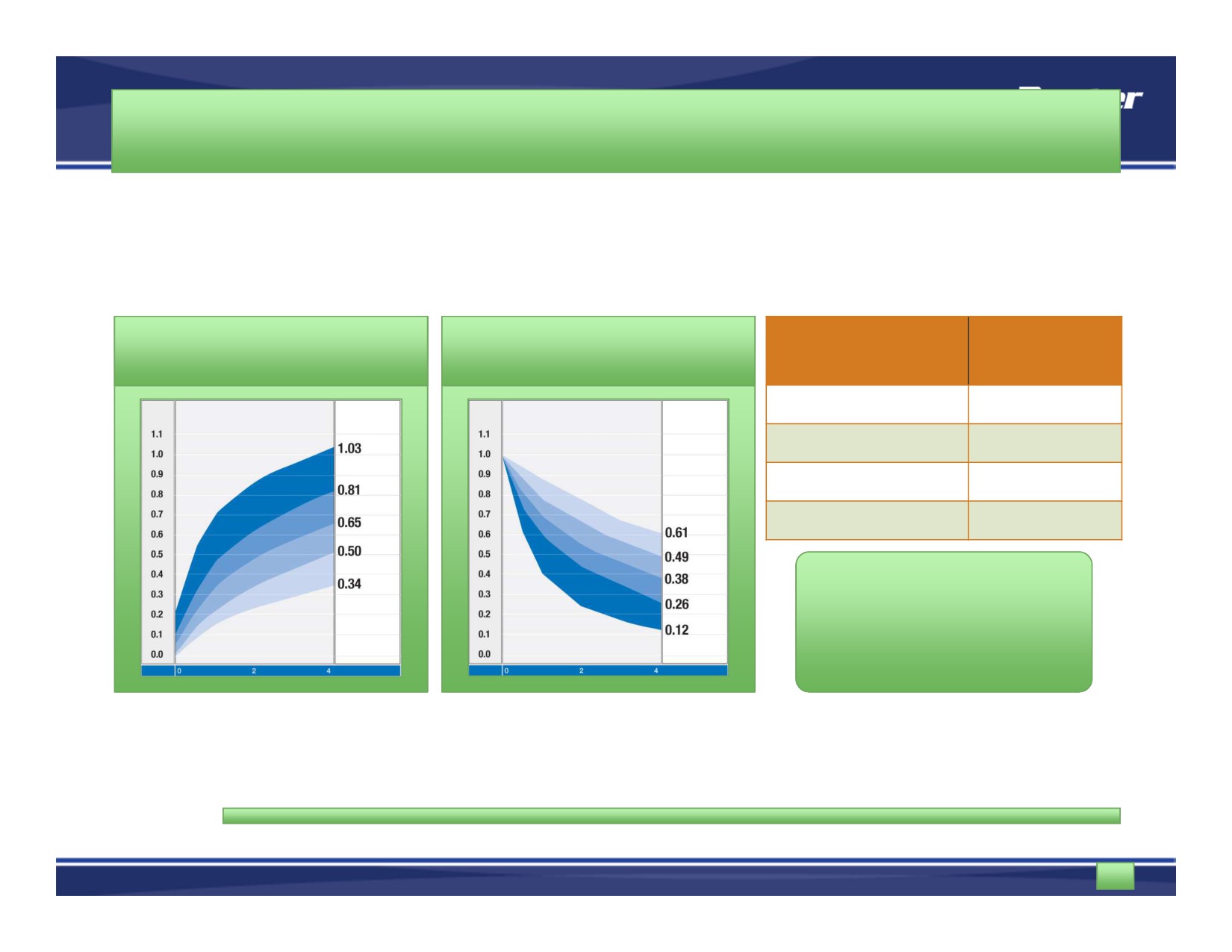 Membrane	4-Hour D/P
D/P Creatinine
D/DO Glucose
Transport Type	Creatinine
High
82 - 1.03
High average
65 - .81
Low average
50 - .64
Low
34 - .49
The transport types of"low" to "high" are alsoreferred to as "slow" to"fast" by some clinicians
Permission to use chart: Twardowski ZJ, Clinical Value of Standardized Equilibration Test in CAPD Patients, Current Concepts of CAPD, Blood Purif1989;7:95 108.
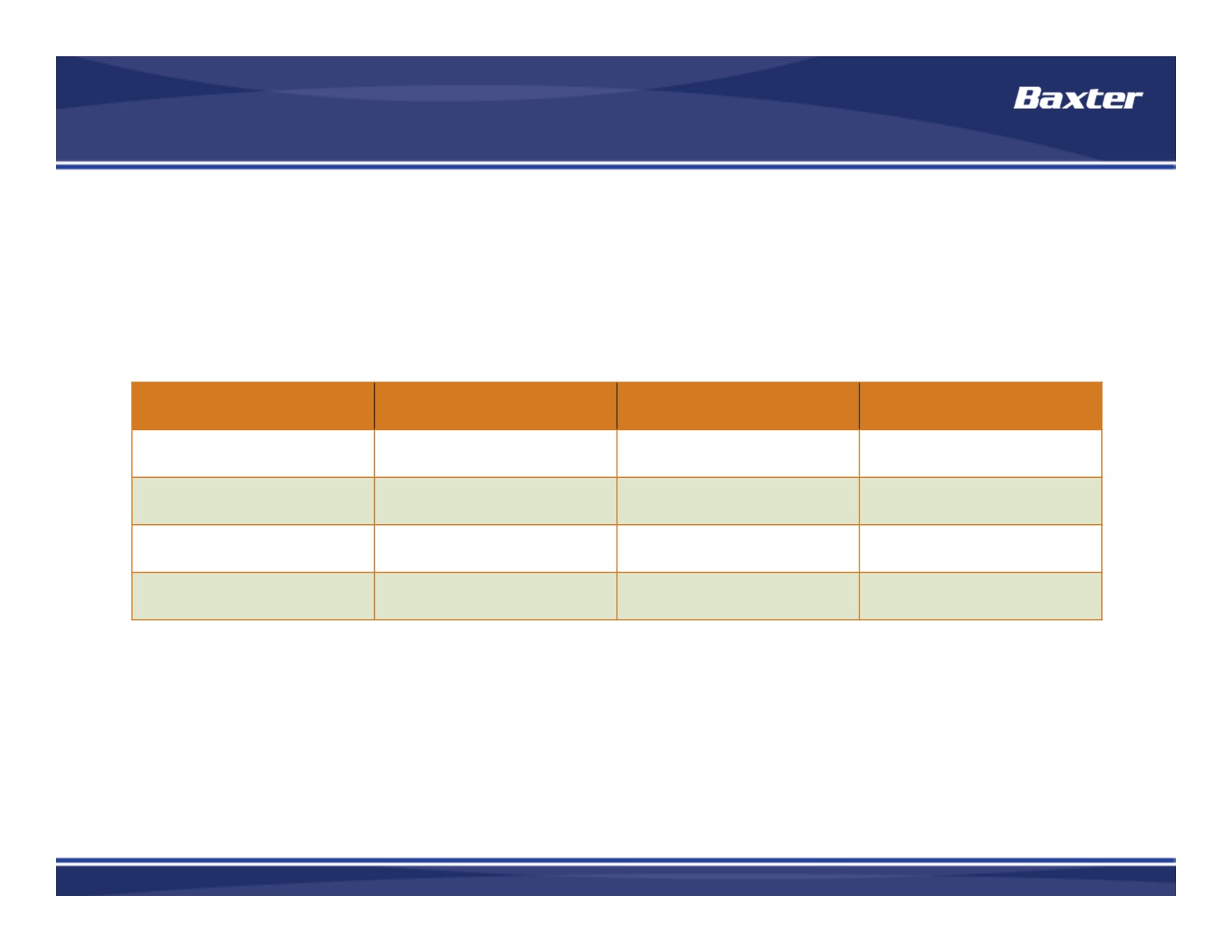 Transport
UF
Clearance
Treatment
High Transporter
+
++++
Short Dwells - APD
High Average
++
+++
Low Average
+++
++
Low Transporter
++++
+
Long dwells - CAPD
Saleh Al Shurafa – QCH - KSA
The cyclical impact of PD glucose exposure on CV risk
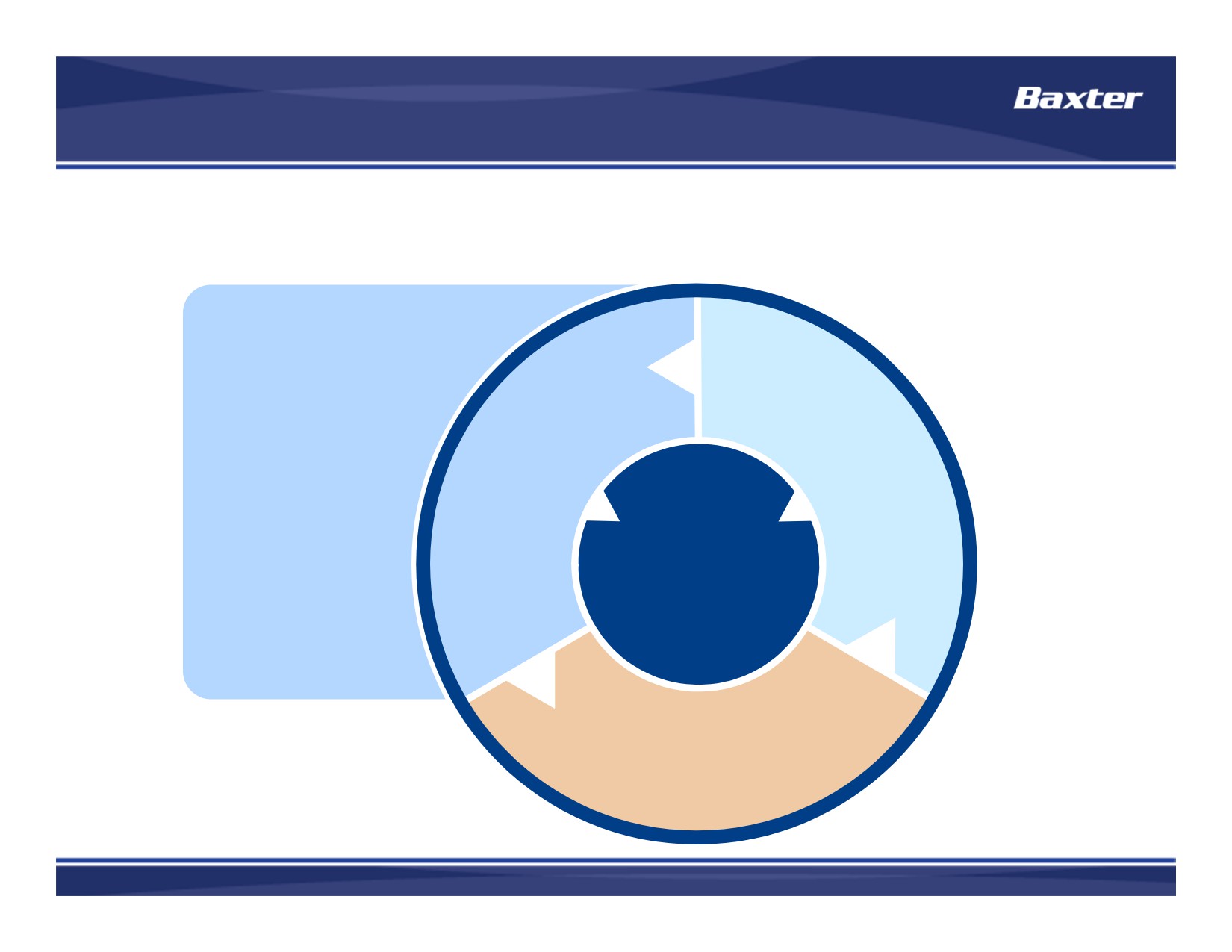 Glycaemic control
Dyslipidaemia
Glucose
Acute hemodynamiceffects
exposure
Volume
in PD
overload
fluid
Negative
Insulin resistance
impact on
CV risk
Vascular calcification
Truncal fat mass
↓peritoneal membranestructure and function
Saleh Al Shurafa – QCH - KSA
Dry Days on APD
• Indications
• Leaks
• Stress incontinence
• Patients commencing PD with very good RRF
• Problems
• Not enough UF
• Sodium sieving on APD - sodium loss can be reduced with shortcycles in particular, icodextrin improves Na removal during the
long dwell and returns that to reasonable values
• B2microgolbulin
• Phosphate
Saleh Al Shurafa – QCH - KSA
Sodium removal in mmol/24 hrs/1.73 m2
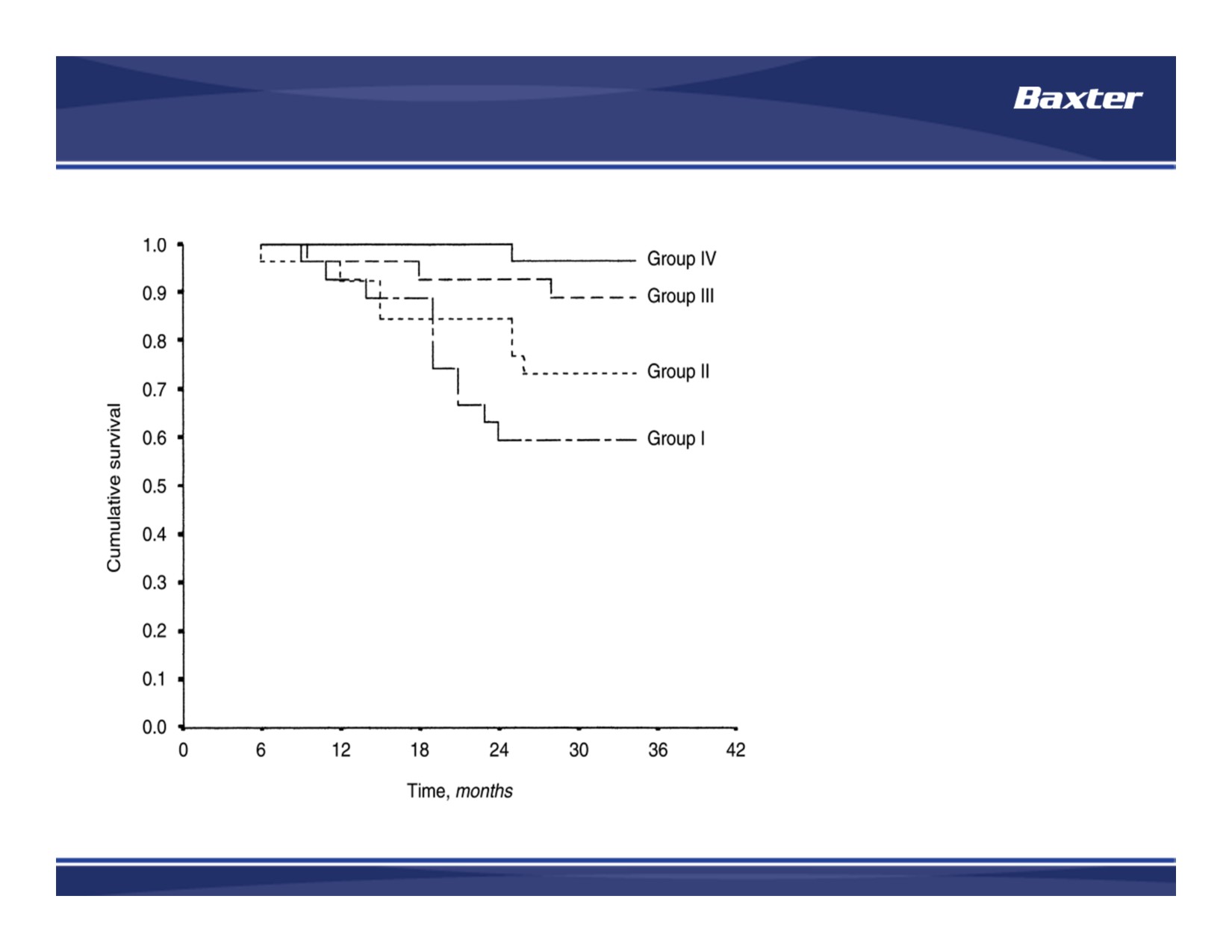 IV:  > 232
III: 181-232
II:
130-181
I:
< 130
p < 0.01
Ates et al, Kidney Int 2001
Saleh Al Shurafa – QCH - KSA
APD and Na removal
“a significant increase of sodium removal can be achieved bythe use of icodextrin for the long dwell”
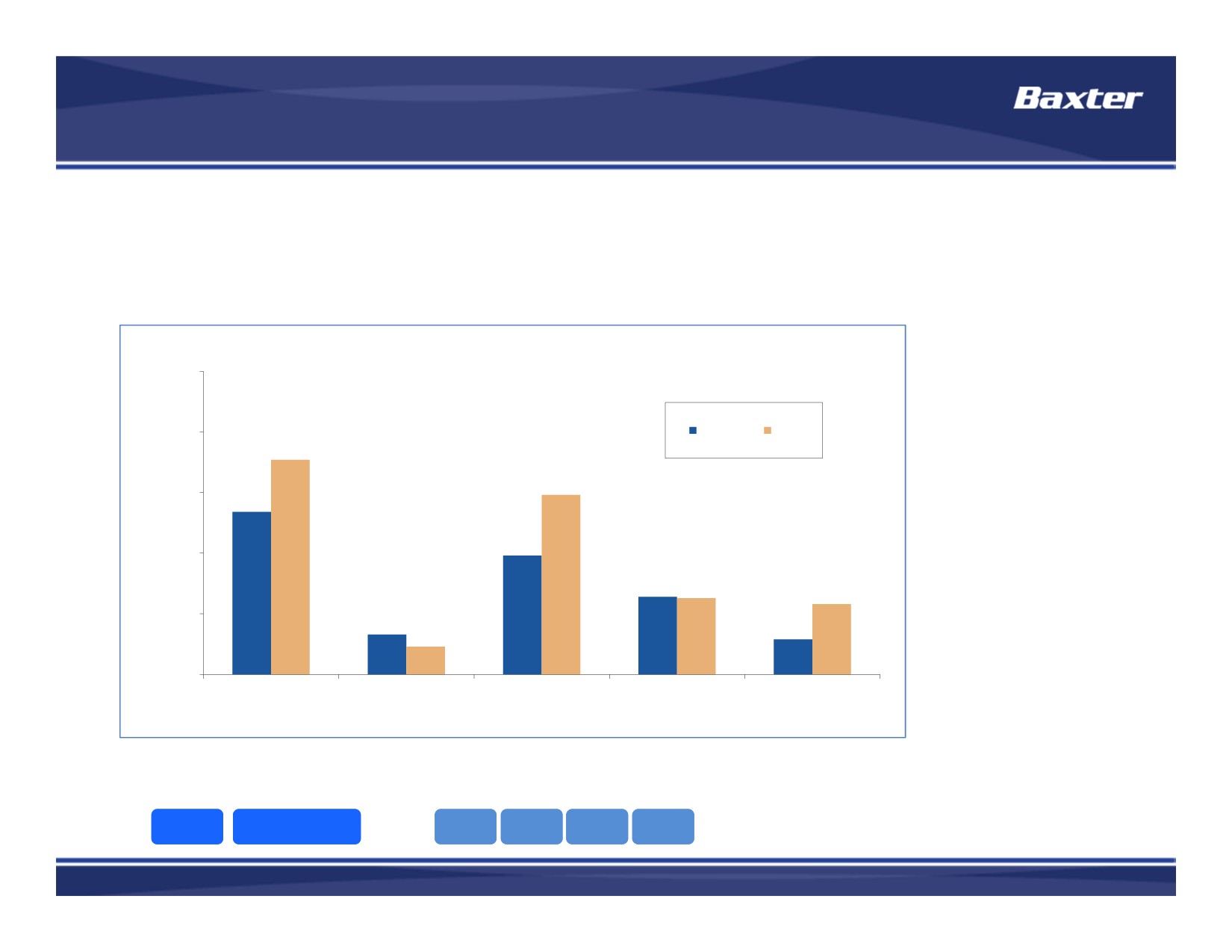 European Best Practise Guidelines (2005)8
250
Before
After
200
177
148
150	134
98
100
64	63
58
50
33
29
23
0
Total Na
Renal Na	Peritoneal Na	SD Na
LD Na
Home	Back	Forward	End
References	Prescribing Information
Rodriguez-Carmona, 2002. Sodium Removal before and after introduction of icodextrin in 16 CAPD and APD patients.
Saleh Al Shurafa – QCH - KSA
APD and icodextrin - considering the whole APD therapy
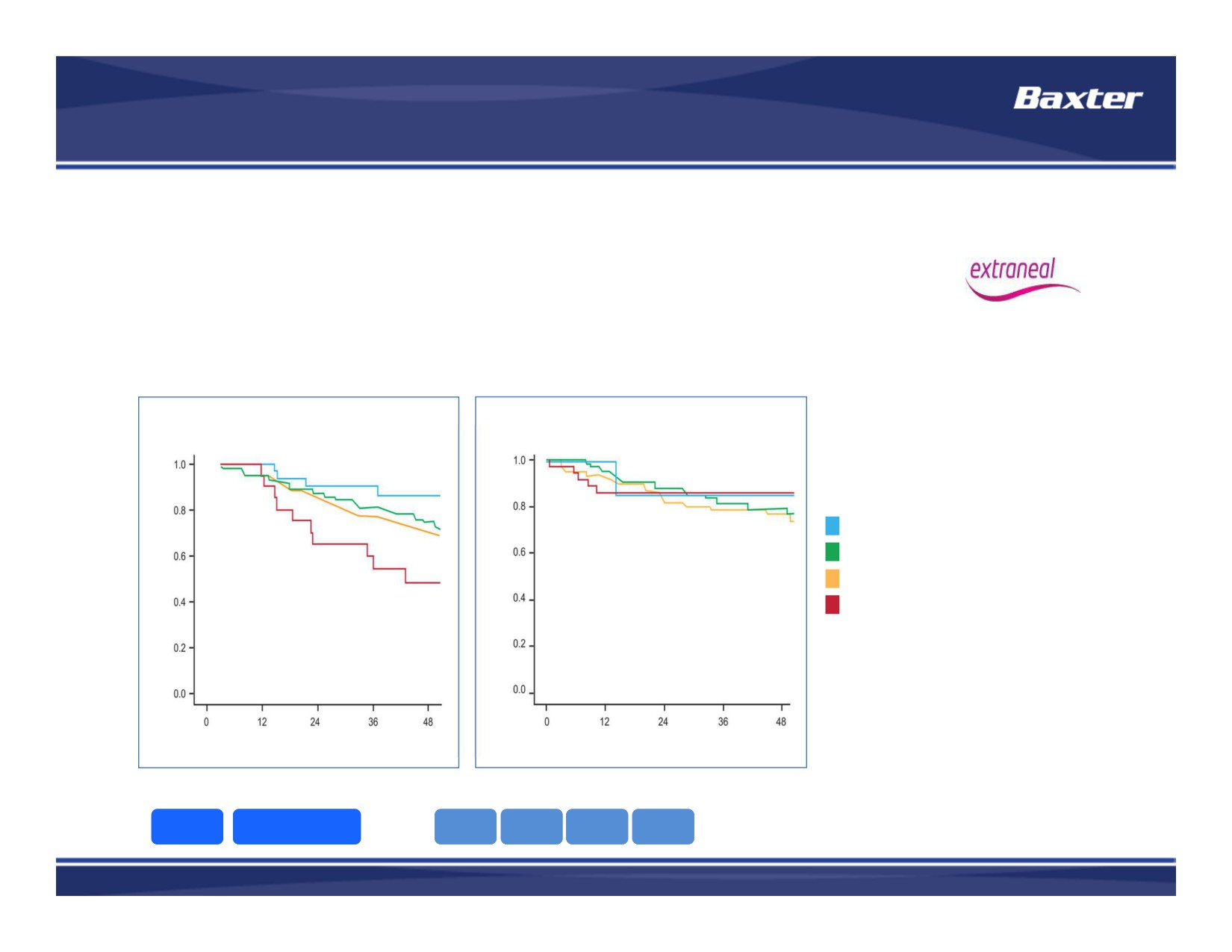 The result of focusing on all parameters for all patients.
Patient survival on PD
Before the introduction of Icodextrin
After the introduction of Icodextrin
A
B
Commencing 1990 - 1997
Commencing 1998 - 2005
Low
Low averageHigh averageHigh
Davis, 2006. Survival on PD according to transport category at thestart of treatment in two cohorts commencing between (a) 1990-1997, n=320 and (b) 1998-2005, n = 300. Low (-), Low average (-)High average (-) and High (-). In the first cohort, transport categorywas significantly (P=0.009) associated with survival, whereas in thesecond this was not the case due to an improvement in the survivalof high transport patients.
Months
Months
Home
Back
Forward
End
References
Prescribing Information
* The use of Extraneal has only been tested and monitored on Baxter cyclers!
Saleh Al Shurafa – QCH - KSA
Ultrafiltration Failure
•	Can develop over time with PD and can be due to:
- Development of faster transport
- Progressive membrane damage with loss of aquaporin function (so loss of sodiumsieving)
•	Defined by PET test result
- UF capacity with 2.27% < 200 mls at 4 hours
- UF capacity with 3.86% < 400 mls at 4 hours
•	Manage UF failure with the same prescription approaches as discussed but may result in
need to transfer to HD
•	This is the rationale for regular PET testing to assess D/P creatinine and UF capacity - to
detect the changes in D/P and UF capacity
Saleh Al Shurafa – QCH - KSA
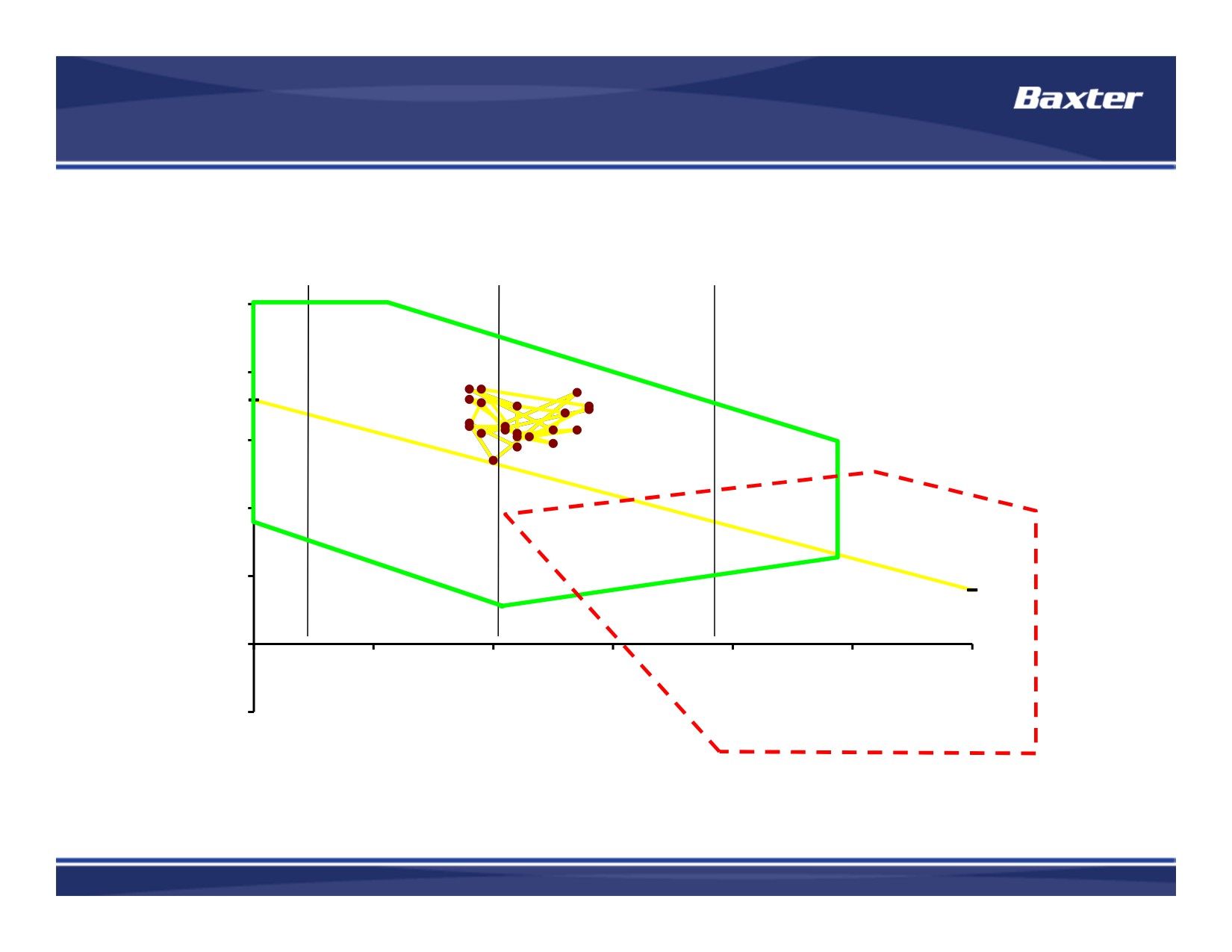 LOW
LOW	HIGH
HIGH
AVERAGE	AVERAGE
1000
800
NORMAL
600
400
200
Mechanical Failure
0
0.4
0.5	0.6	0.7
0.8	0.9	1
-200
UF FAILURE
D/P creatinine (4 hrs)
Saleh Al Shurafa – QCH - KSA
Evaluation of Fluid Status
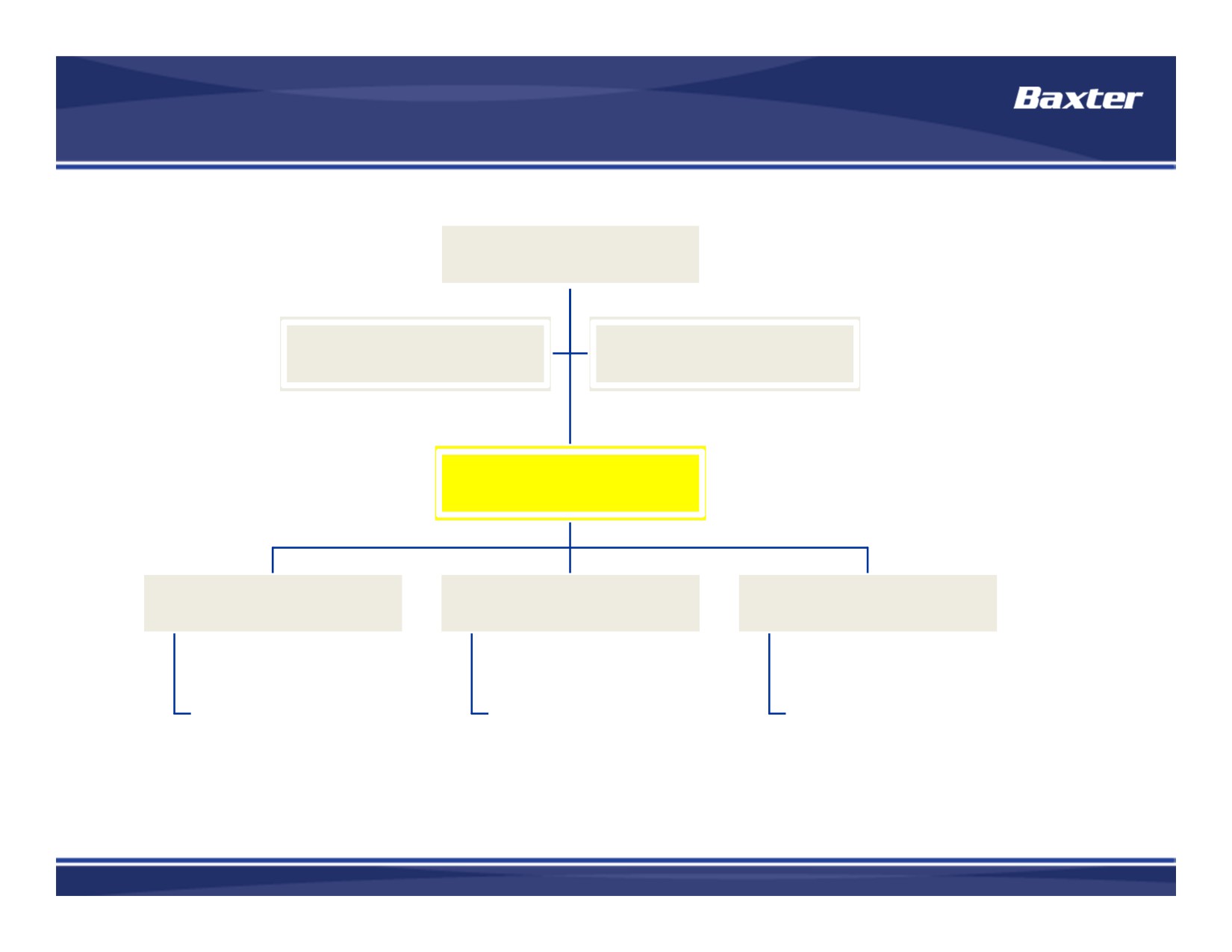 Regular Monitoring
Signs
Symptoms
Fluid Status
Dehydration
Normovolemia
Fluid Overload
Identify cause
Continue regular therapy
Identify cause
Saleh Al Shurafa – QCH - KSA
Evaluating fluid overload
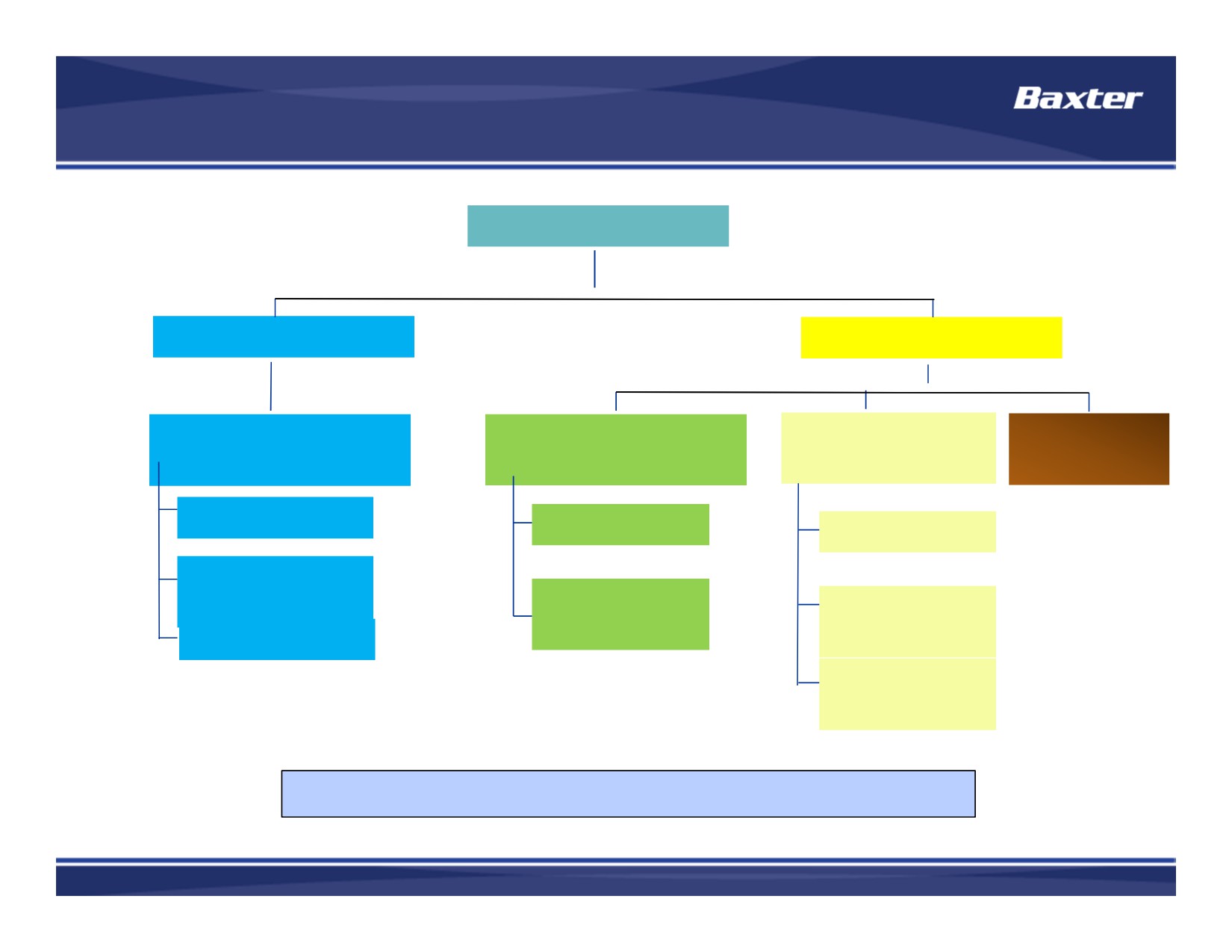 Fluid overload
Intake
Output
Dietary/Fluid	Compliance
AppropriatePrescription
Mechanical	Decline in
Problems	RRF
Salt Intake
Dwell Time
Leaks
Salt/fluid	intake
Dialysate
Obstruction
Tonicity
Fluid intake
Malposition
Saleh Al Shurafa – QCH - KSA
Water and Na balance (in = out)
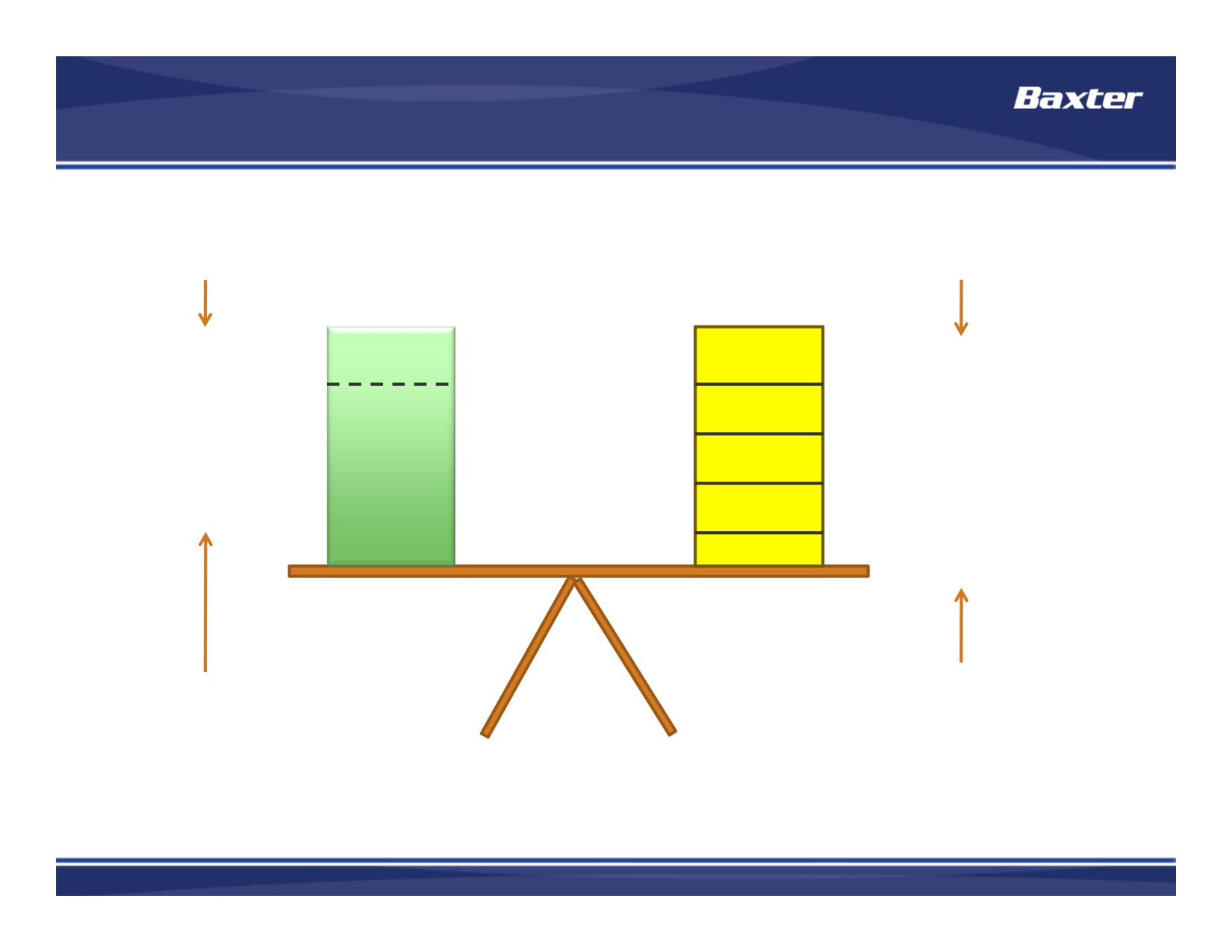 Adjust
Adjust prescription	(minimize glucose
prescription →positive net UF
concentration) to achieve UF	volume → euvolemia
PD solutionabsorption
UF
Sweating (climate	impact)
Perspiration
Fluid intake
Stool
Urine (↓ over time)
Out
In
Maximize: a) diuretics,ARB/ACEI, b) avoidance of
Minimize
without
nephrotoxic agents anddehydration, c) icodextrin
negative impact	on QoL
Continuous assessment and adjustments required!!
Saleh Al Shurafa – QCH - KSA
Determinants of Ultrafiltration
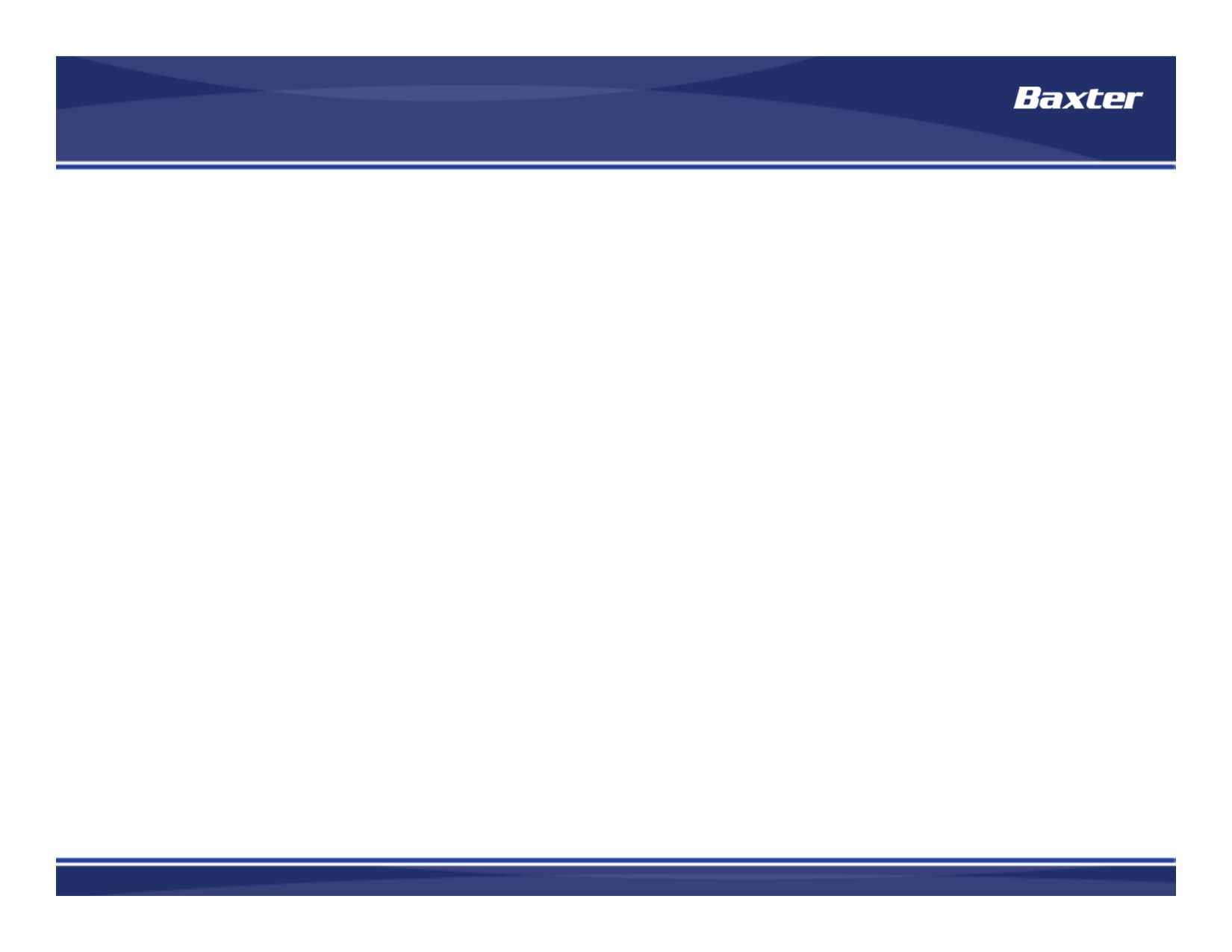 •	Achieved peritoneal ultrafiltration is dependant on:
Dwell time
Glucose concentration/ type of osmotic agentPeritoneal membrane function/ transport status
•	The effect of these factors is interlinked and should be considered
jointly
Saleh Al Shurafa – QCH - KSA
Preservation of Peritoneal Membrane Function
• Maximize peritonitis prevention efforts
• Minimise exposure to glucose/ GDPs (and other bio-incompatbility	factors of PD solutions)
- Maximize urine output (use of diuretics)
- Restrict sodium and fluid intake
- Use non-glucose based solutions, especially icodextrin
Saleh Al Shurafa – QCH - KSA
Eosinophilic Peritonitis
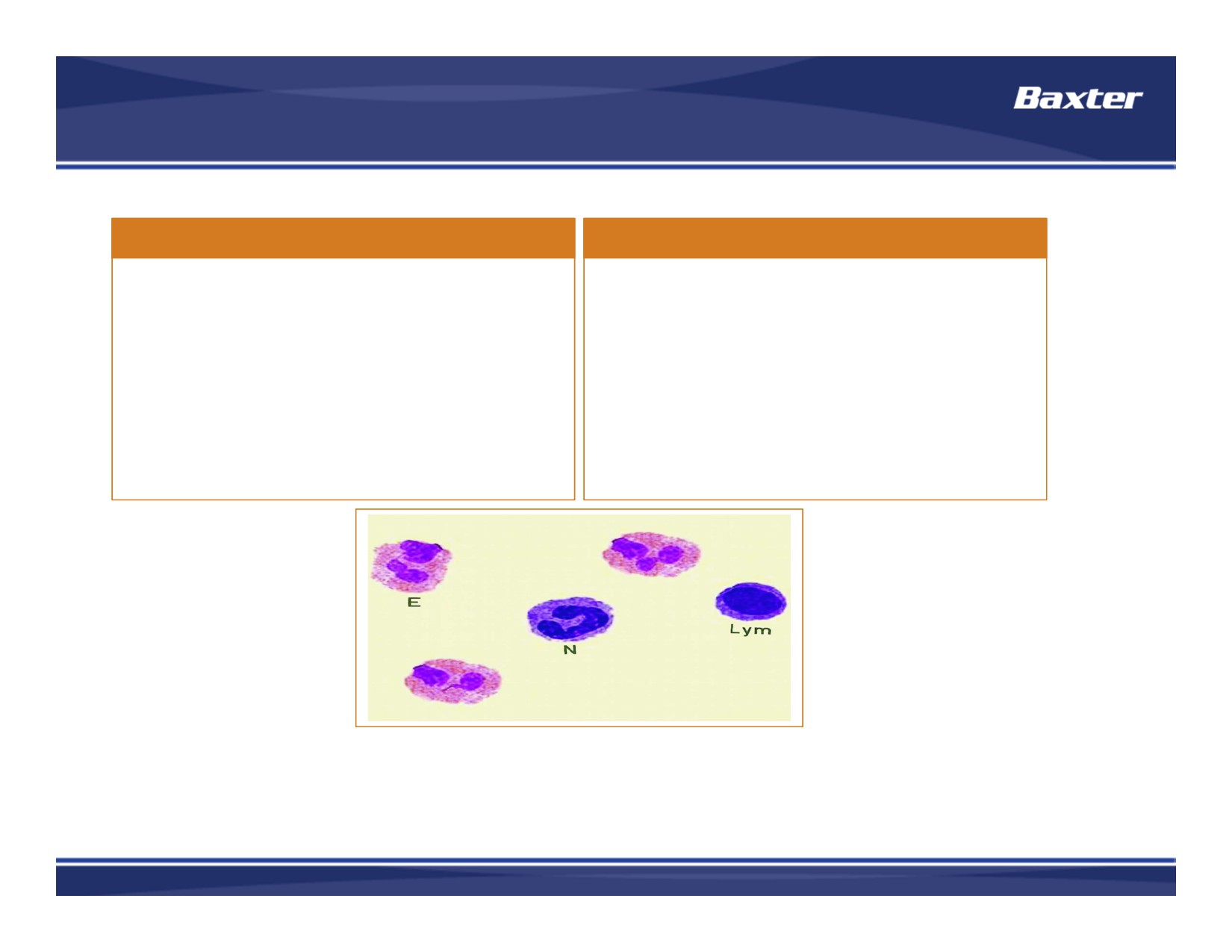 Allergic reaction to the following
Presentation
• PD catheter
• Cloudy bag - but no symptoms
• Lines and bags
• High WBC count with 20% eosinos
• Intraperitoneal air
• Usually early in the course of PD
• Drugs: Vancomicin, gentamicin,	streptokinase, cefalosporins.
• Usually slears spontaneously
• May be a sign of an infectious
peritonitis eg fungal infection
Saleh Al Shurafa – QCH - KSA
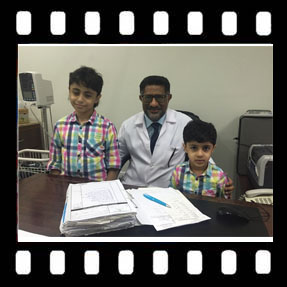 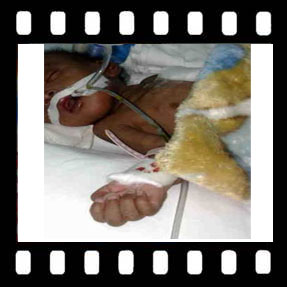 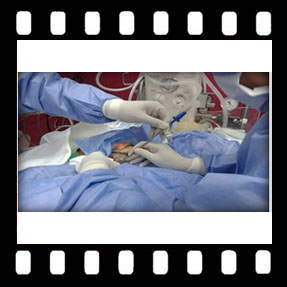 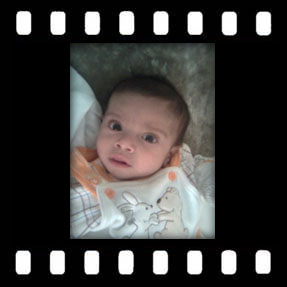 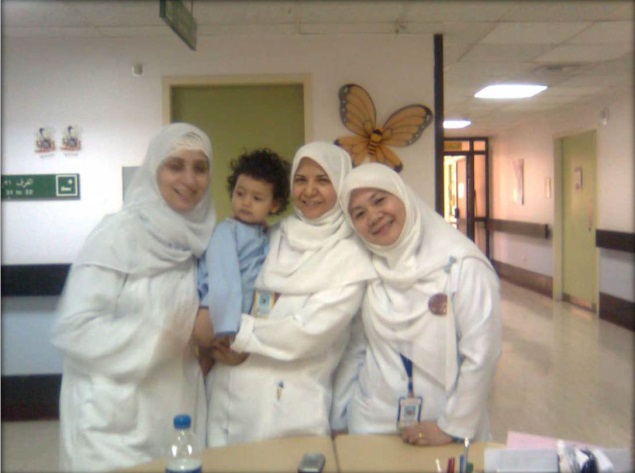 Thank you
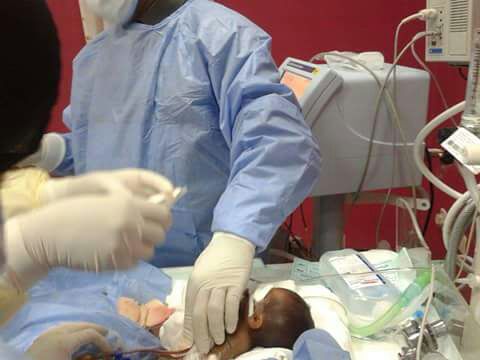 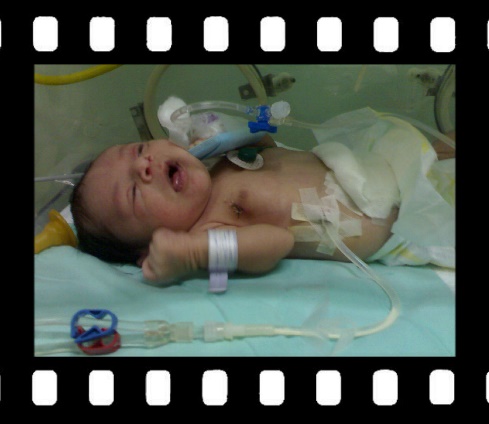 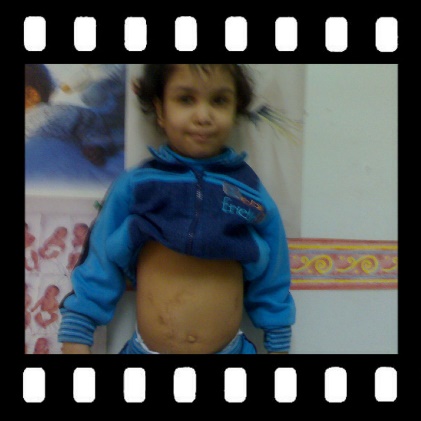 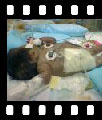 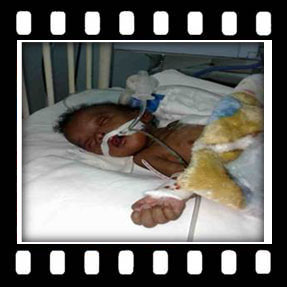 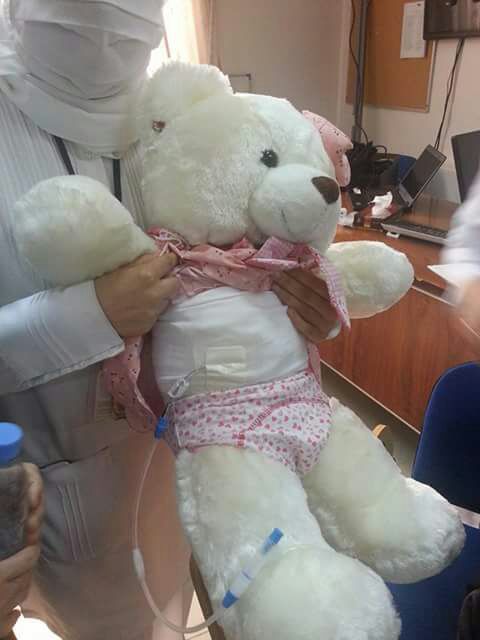 Saleh Al Shurafa – QCH - KSA
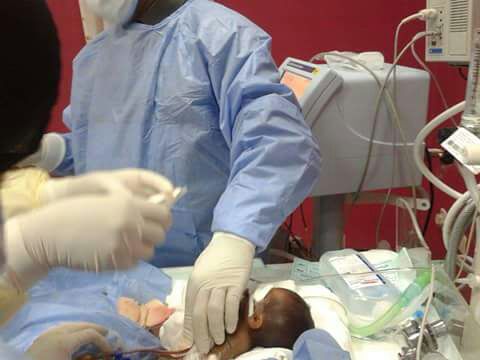 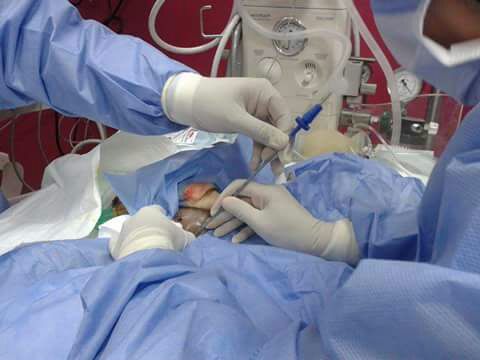 Saleh Al Shurafa – QCH - KSA